Matematika 2-sinf
Mavzu: 
Sonni 5 ga bo`lish
Mustaqil topshiriq.(98-bet) 6-topshiriq.  
3  ga  va  4  ga  bo‘linadigan  sonlarni  topamiz  va ajratib yozamiz.
4 ga bo`linadigan sonlar:
3 ga bo`linadigan sonlar:
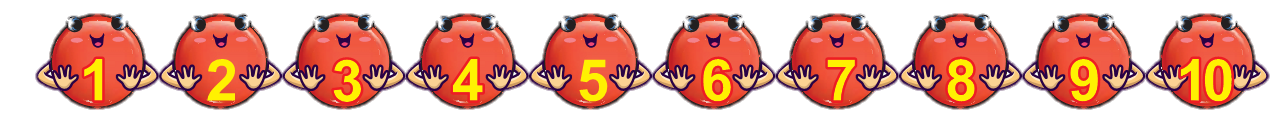 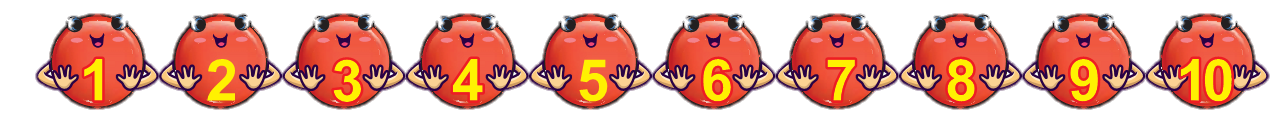 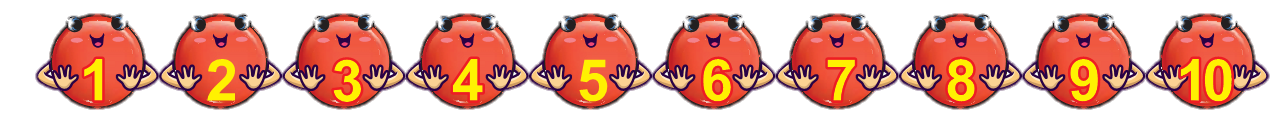 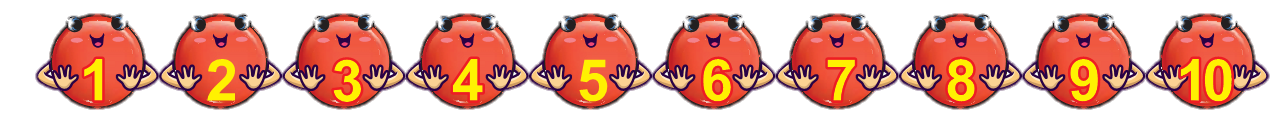 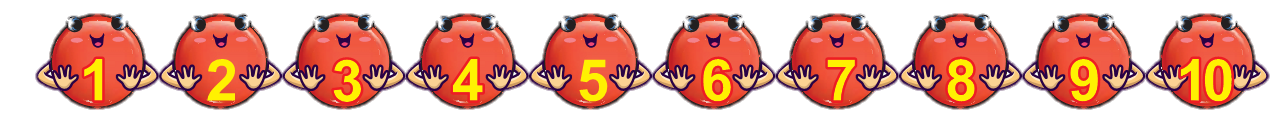 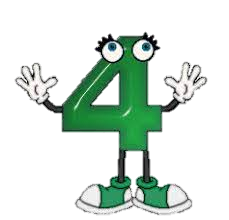 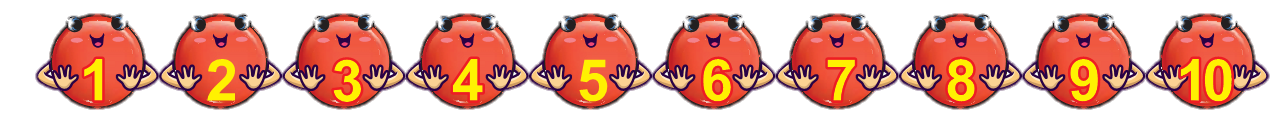 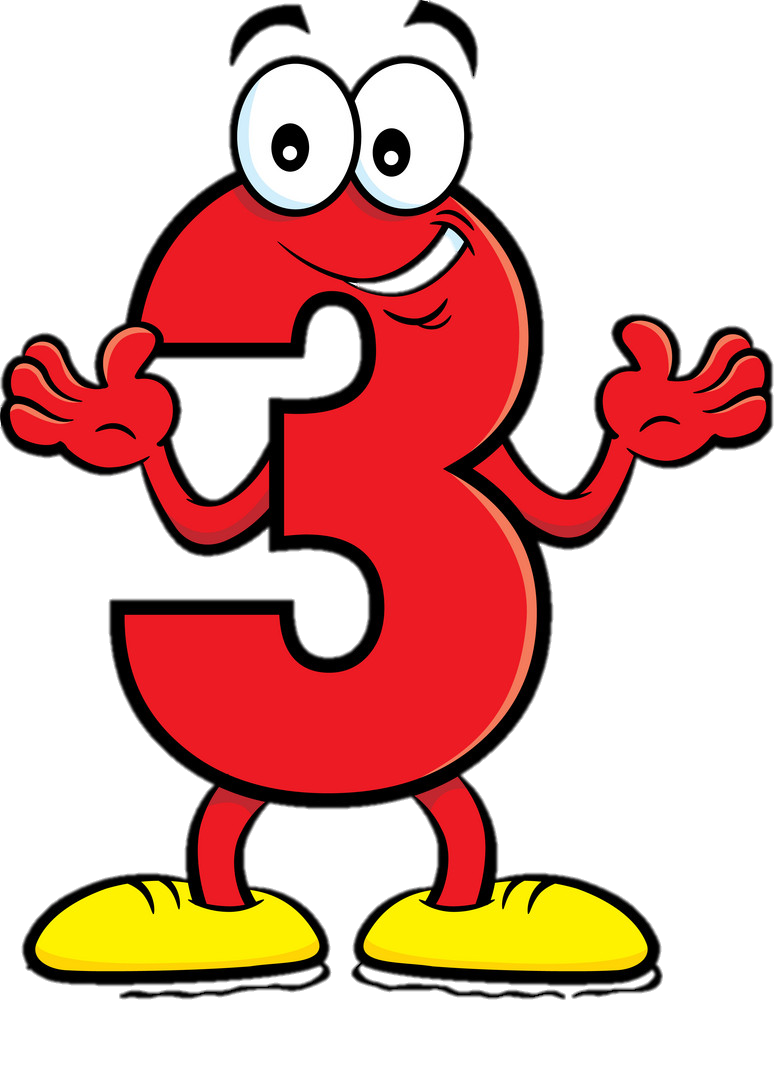 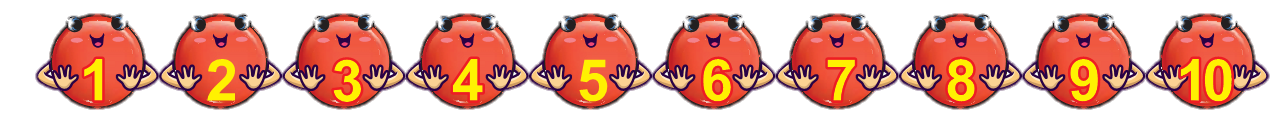 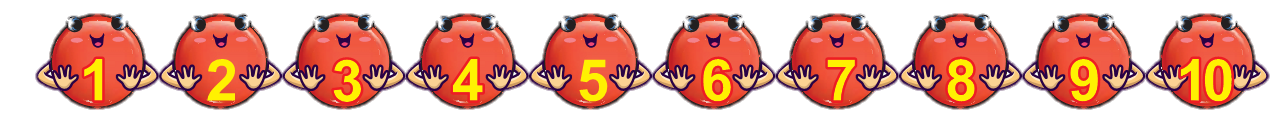 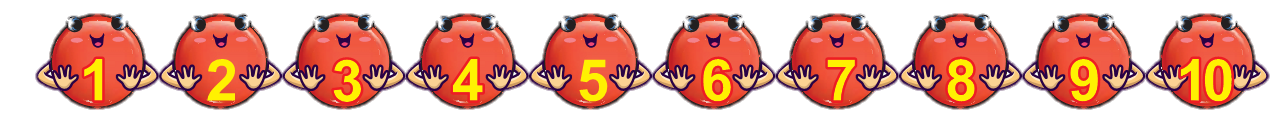 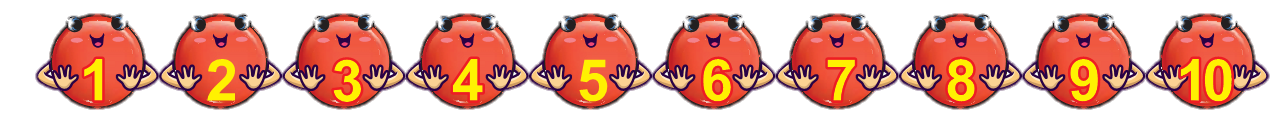 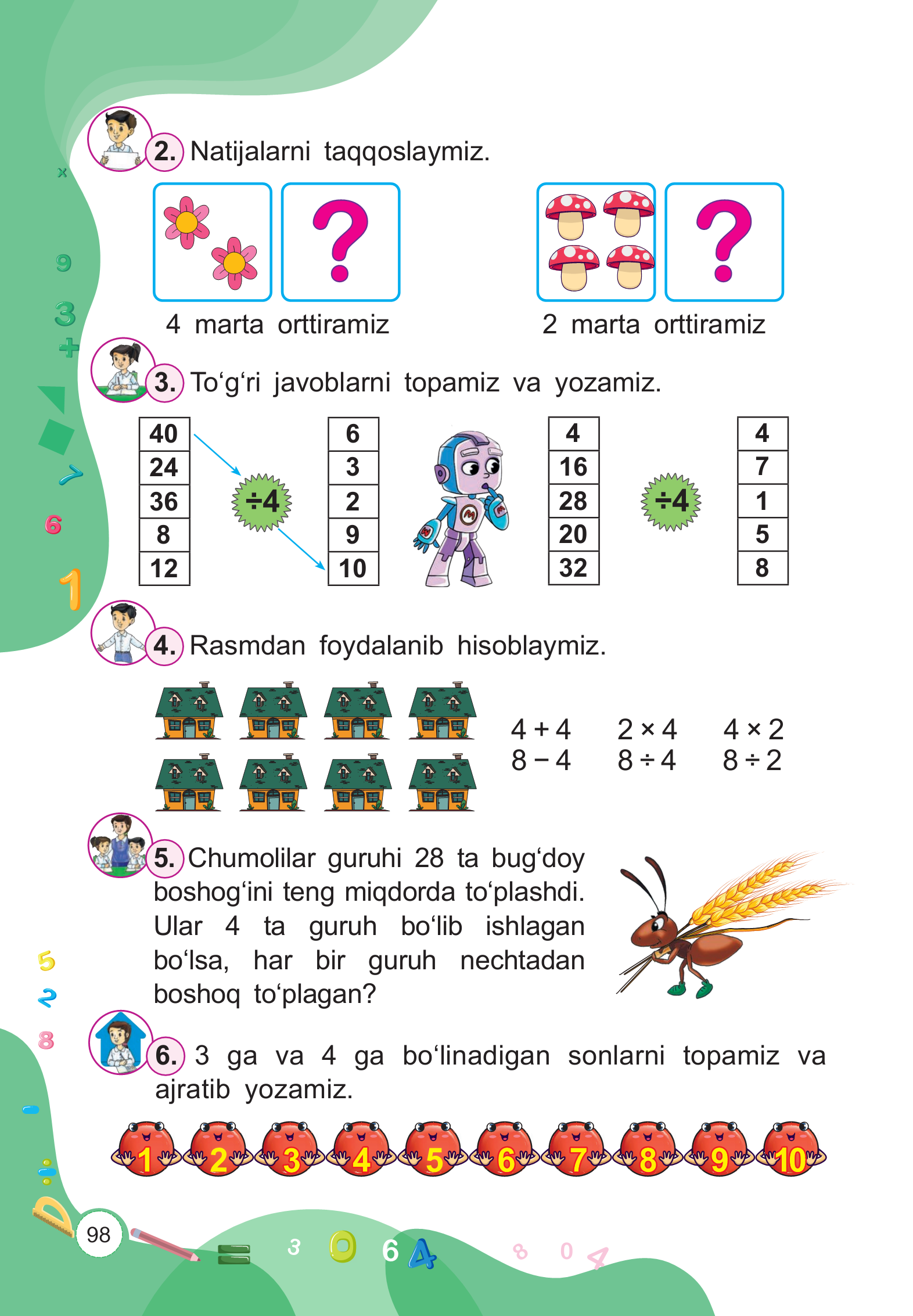 1-topshiriq. Jami muzqaymoqlar nechta? Har bir idishda  nechtadan muzqaymoq bor?
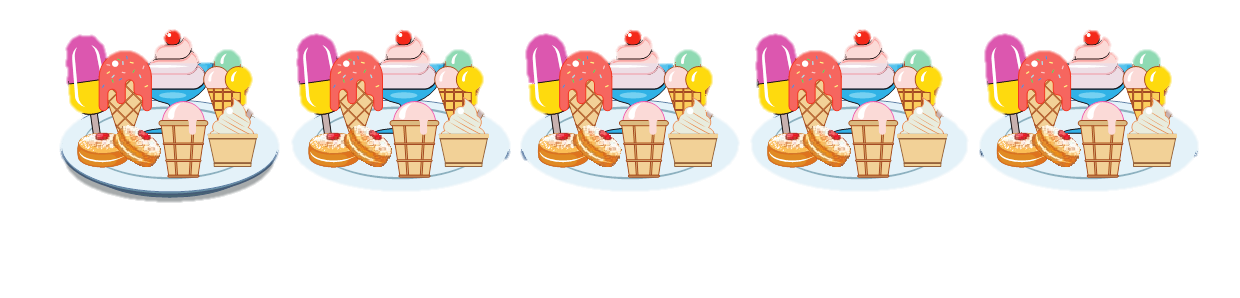 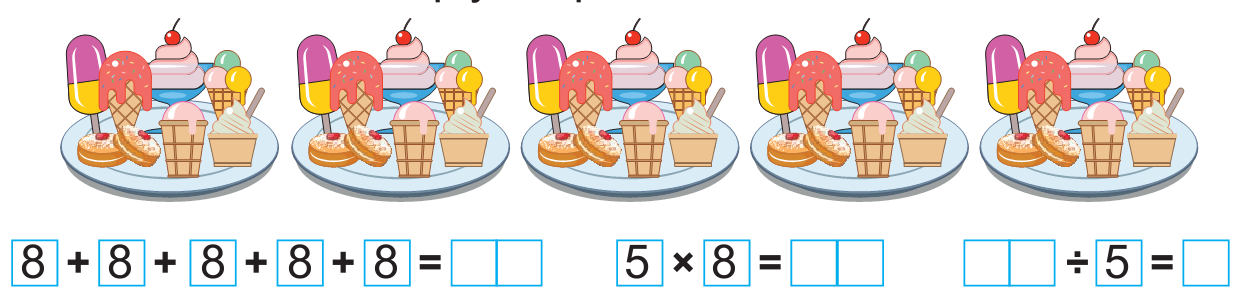 8
4  0
4  0
4  0
2-topshiriq. 35 nafar askar 5 qatordan bo‘lib saflandi. Har bir qatorga  necha  nafardan  askar  joylashgan?
YECHISH:
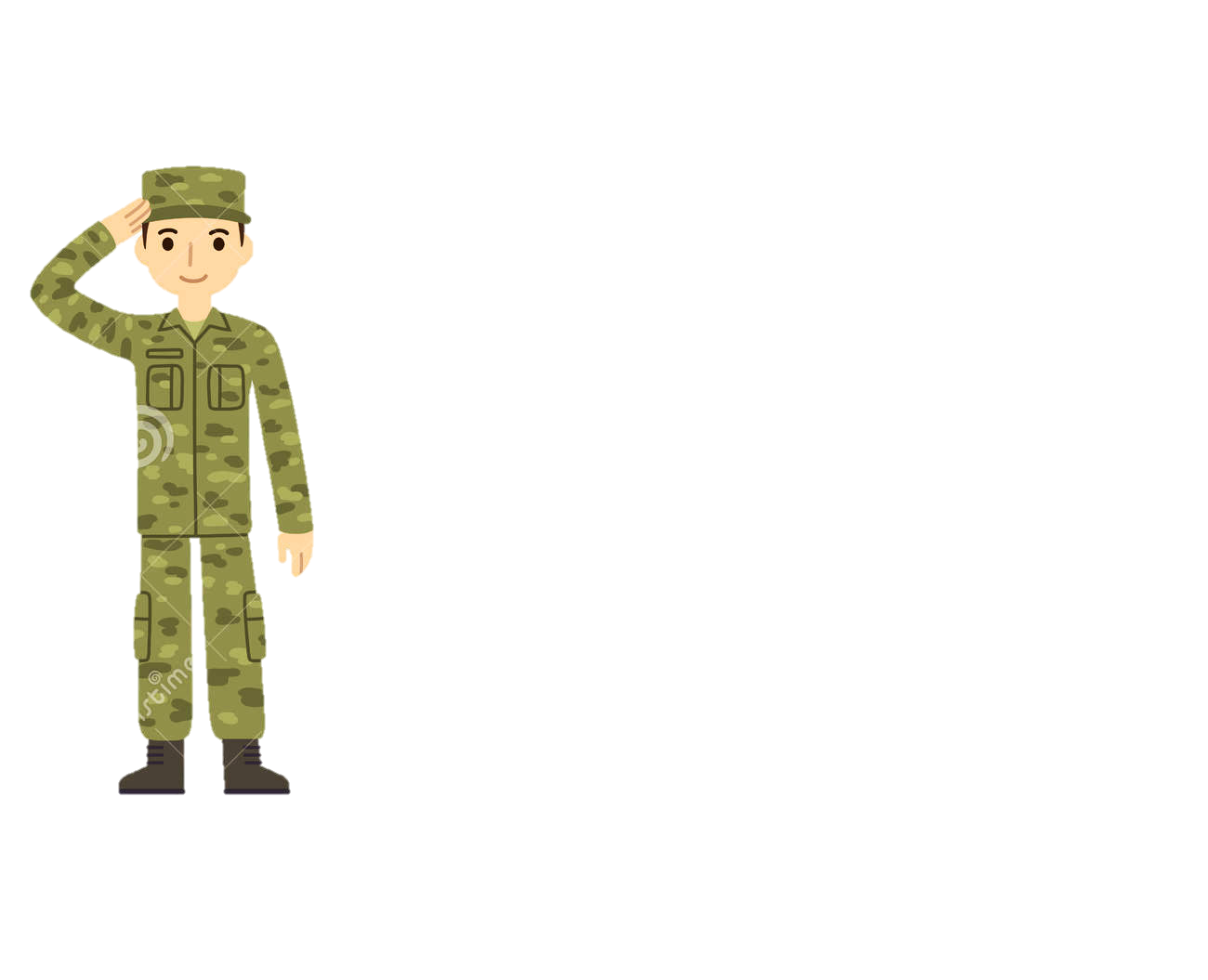 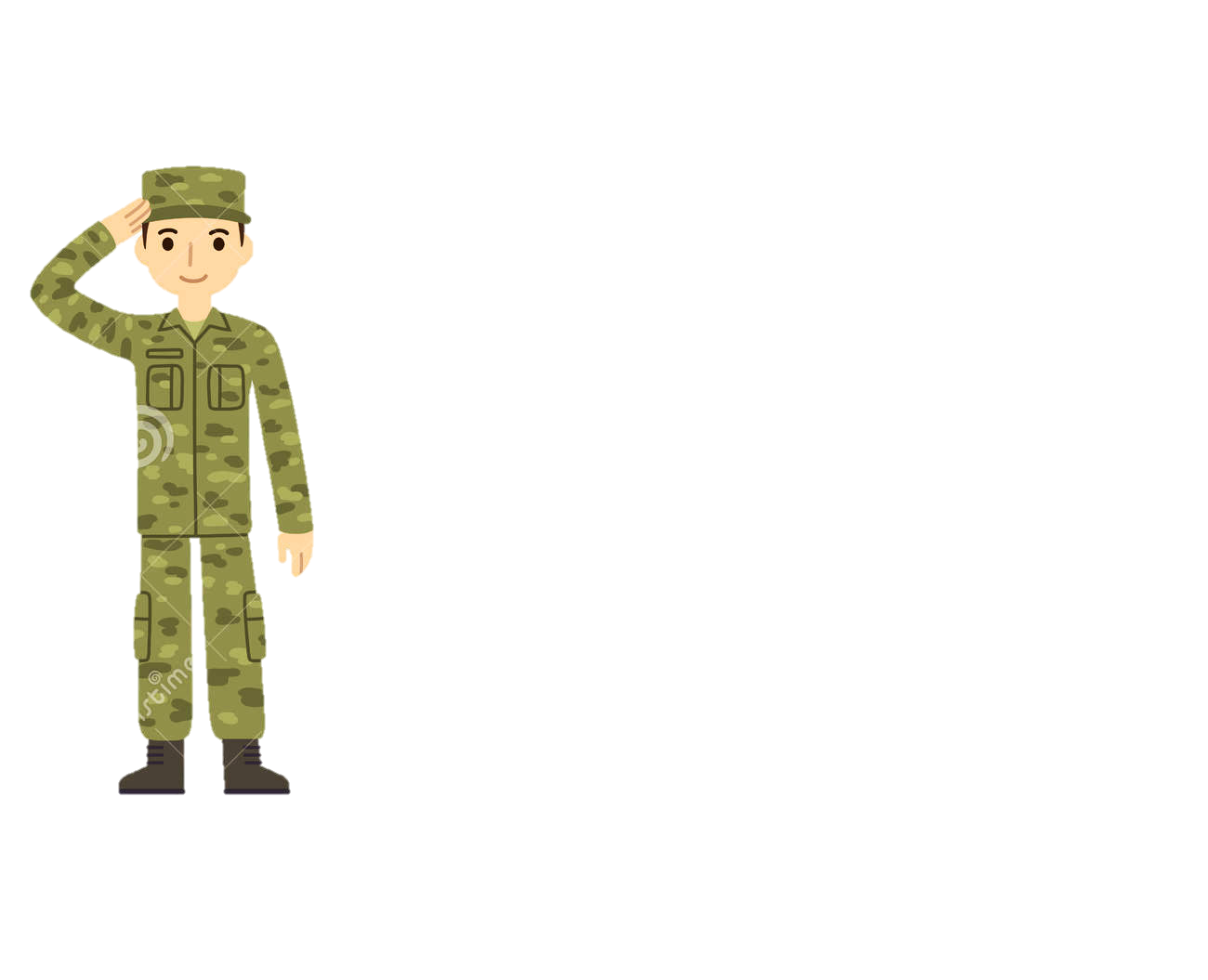 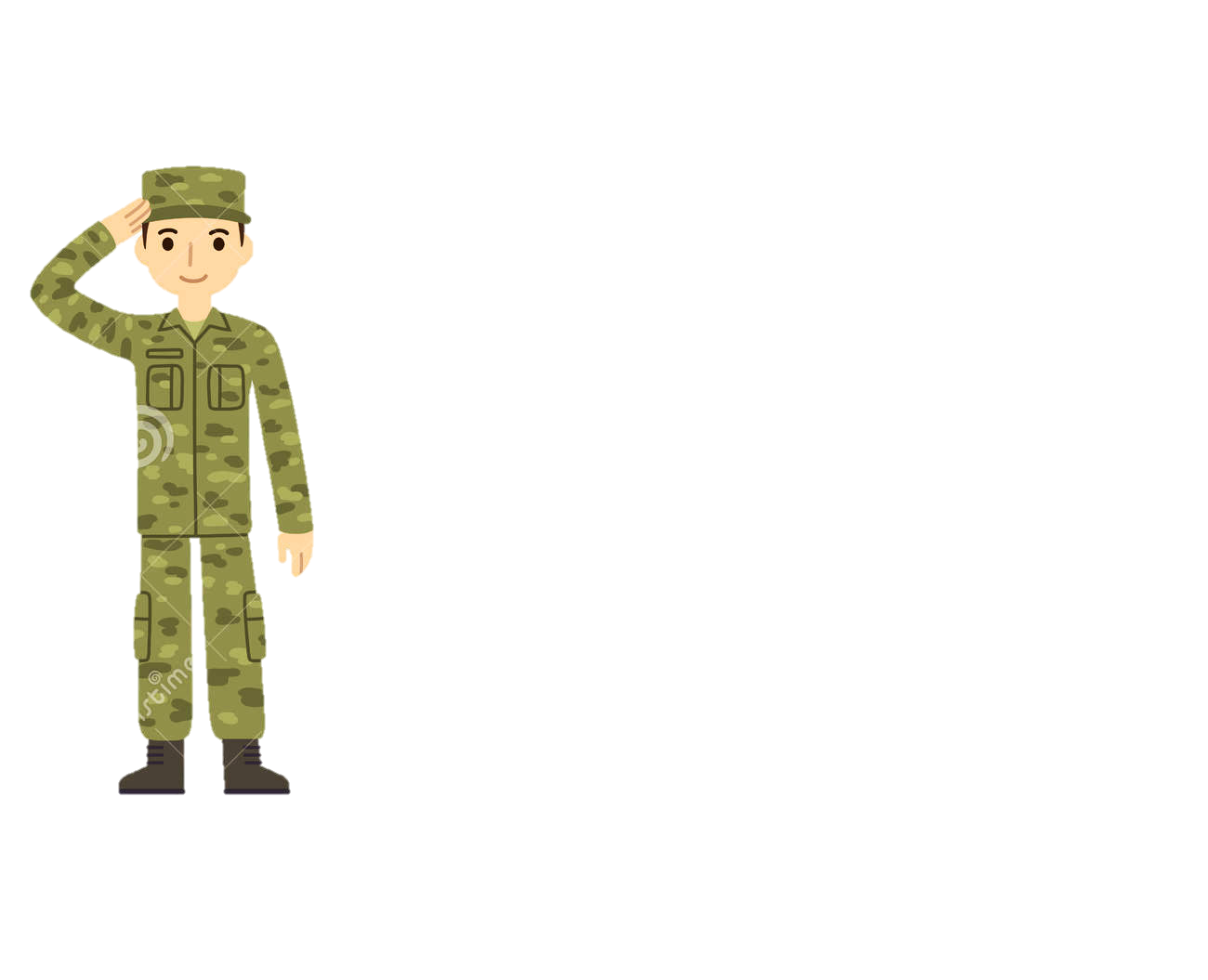 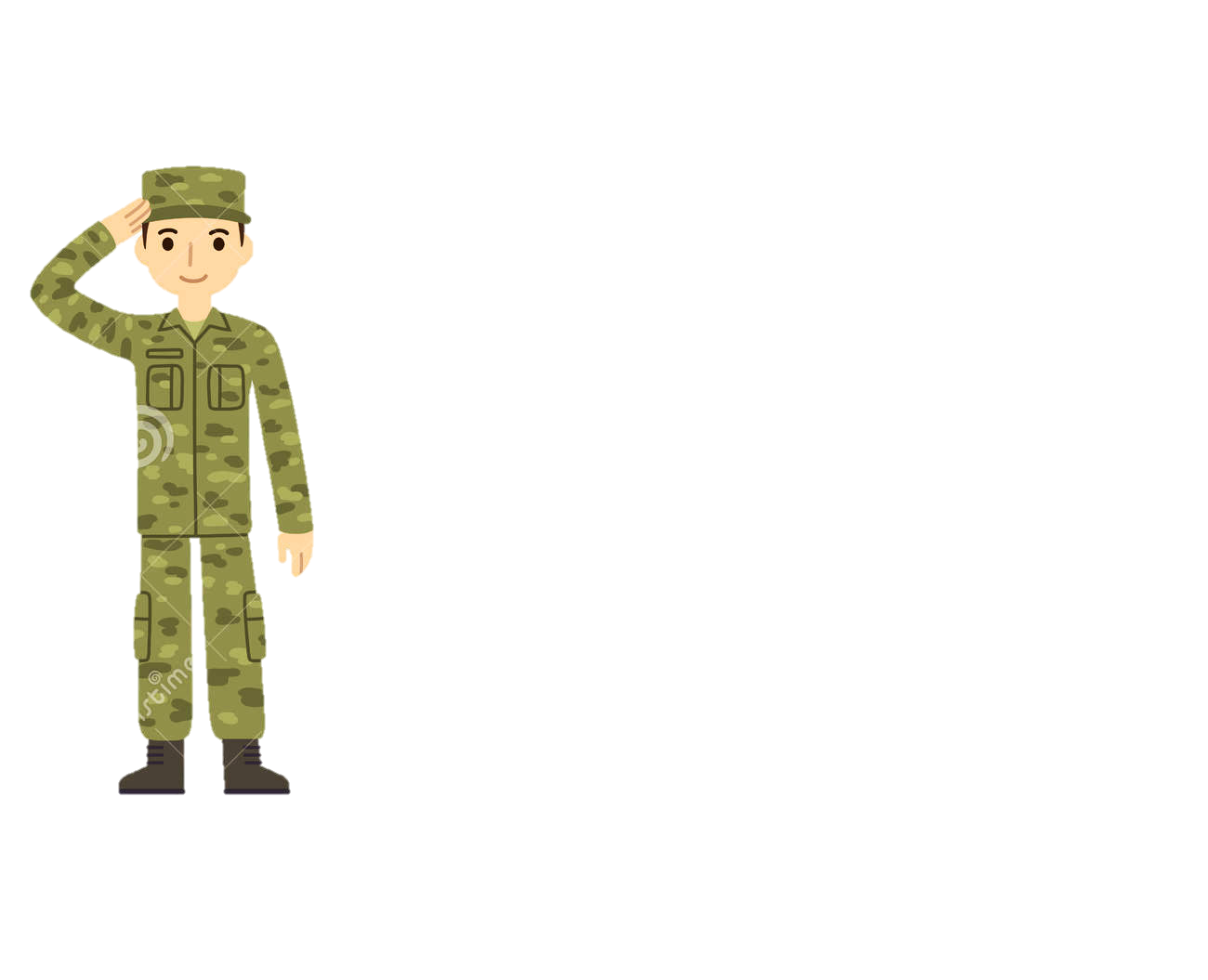 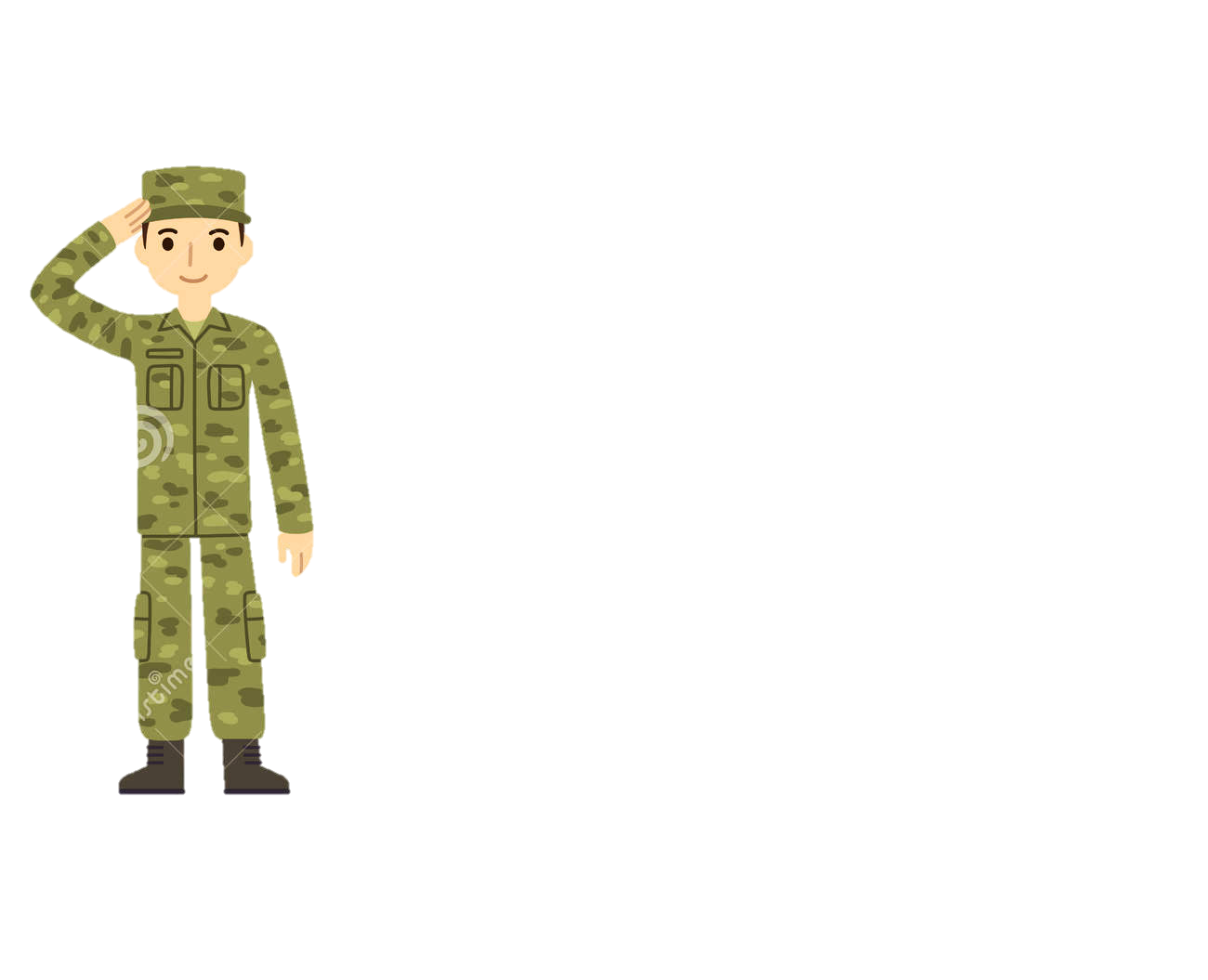 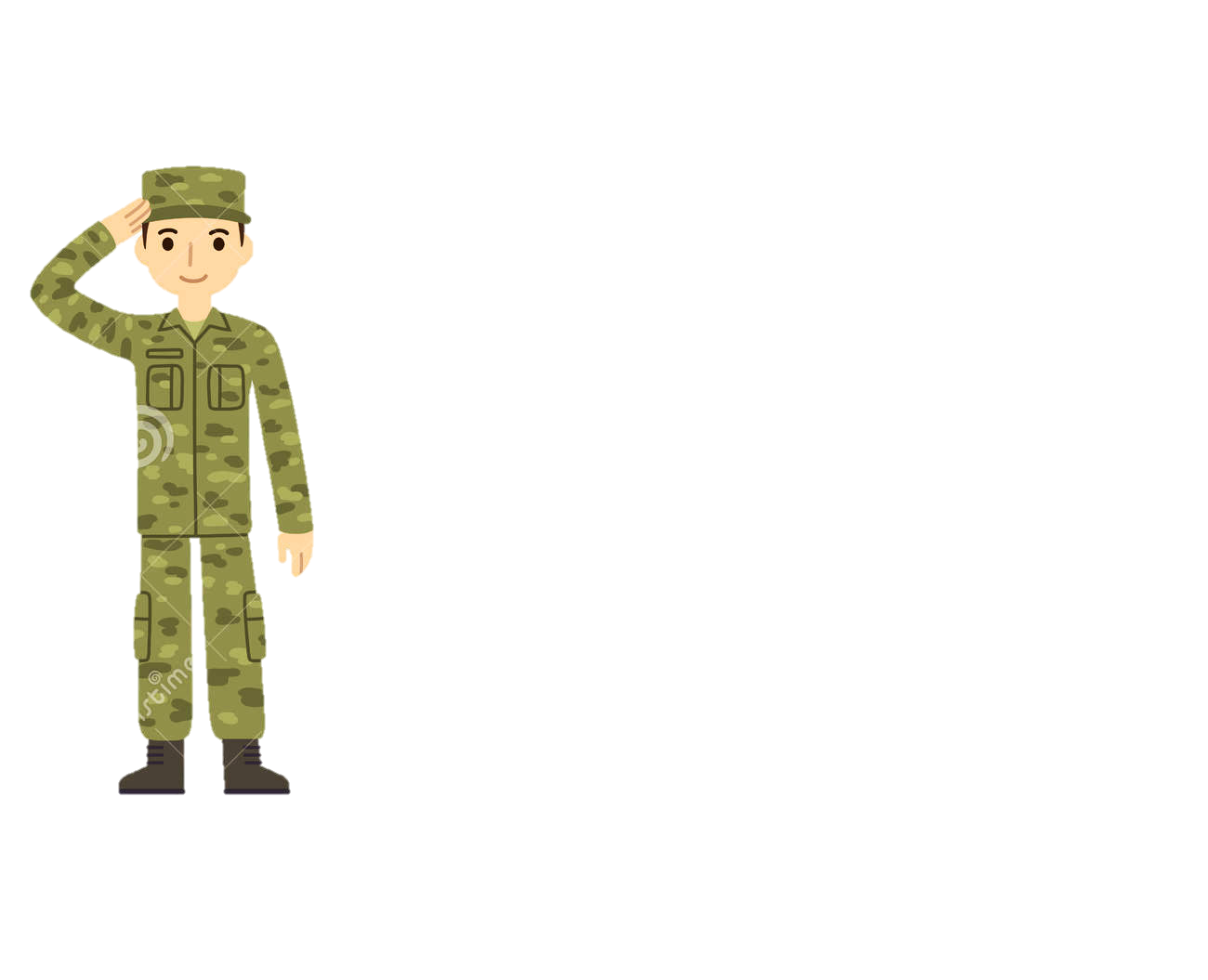 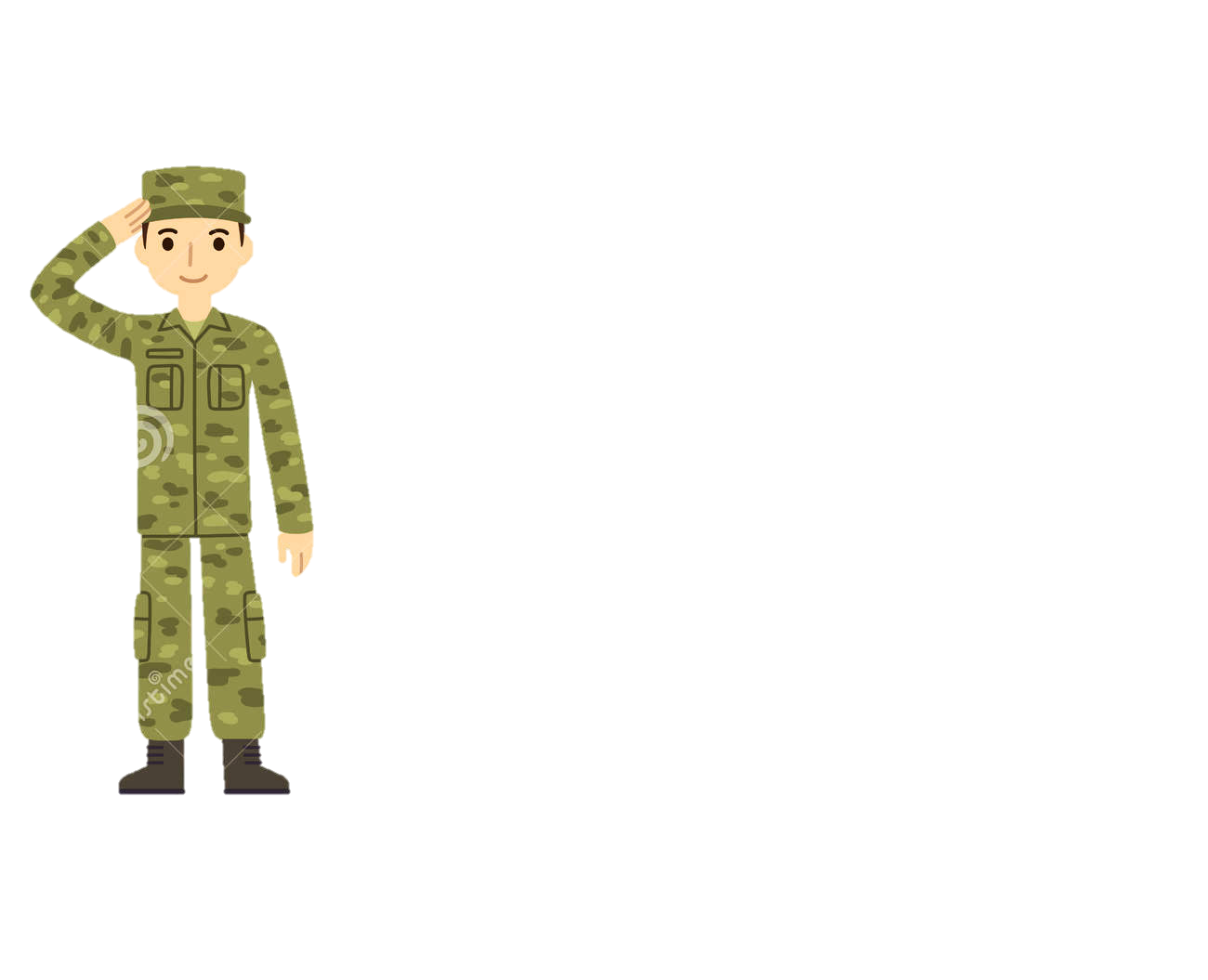 Jami askarlar	– 35 nafar
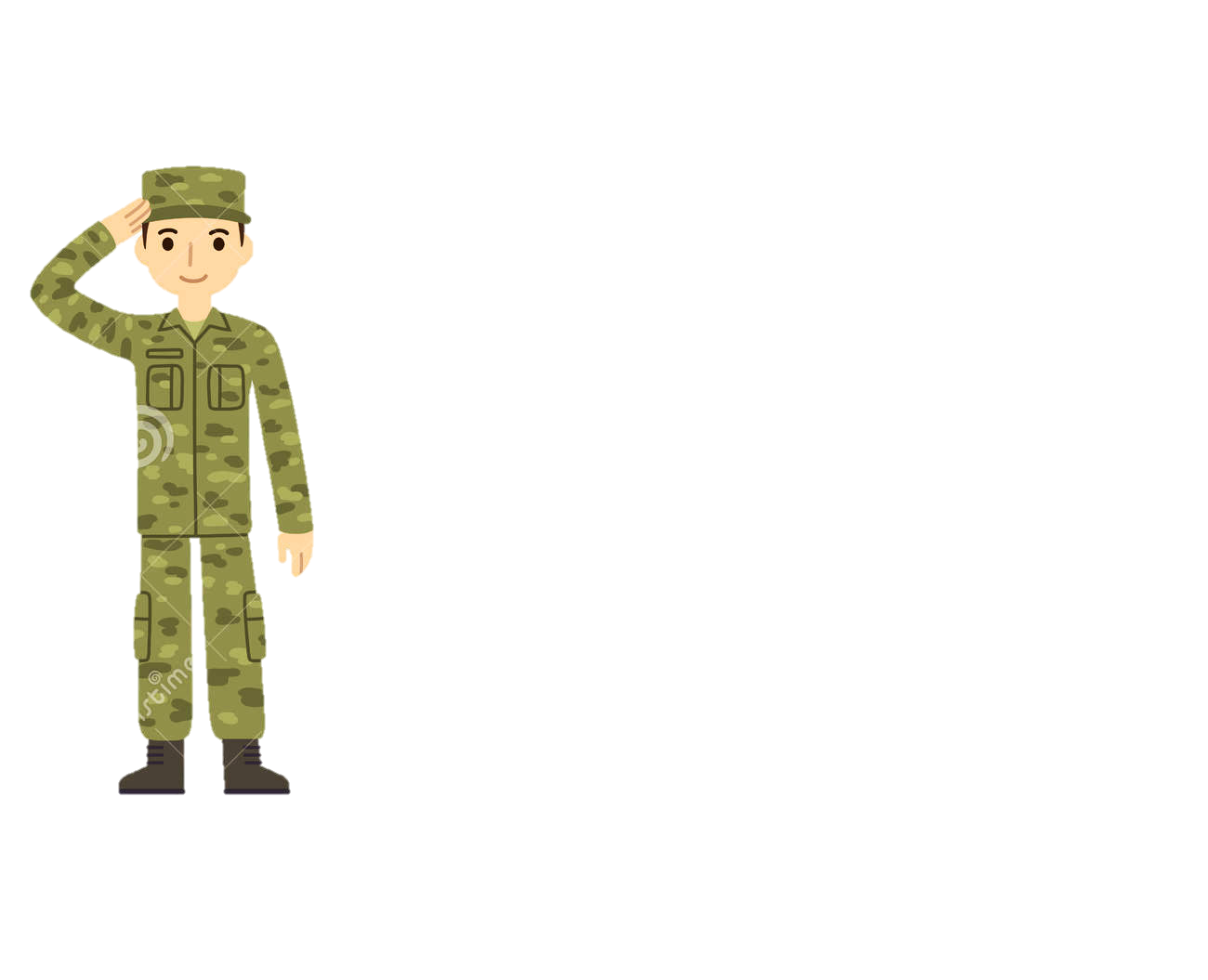 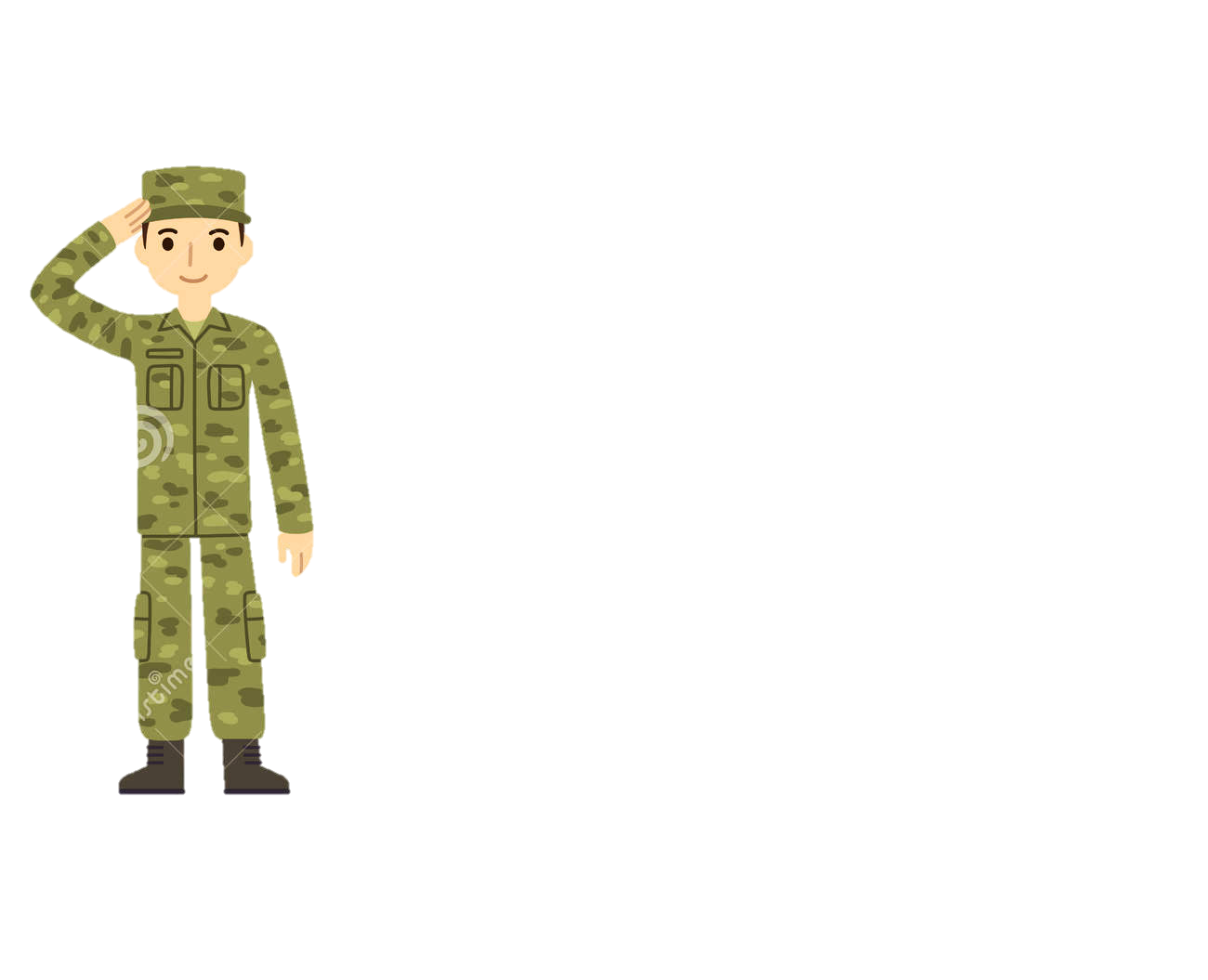 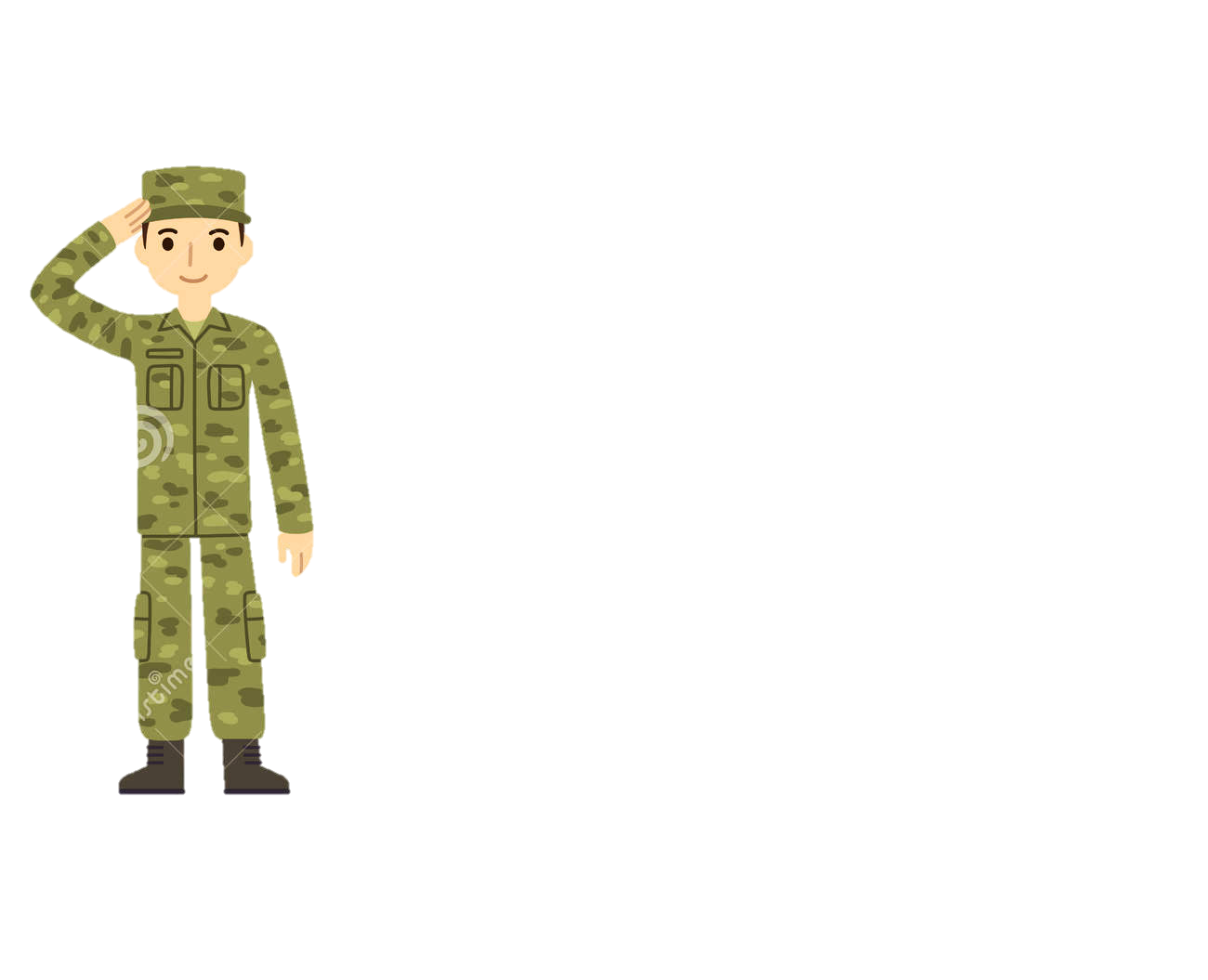 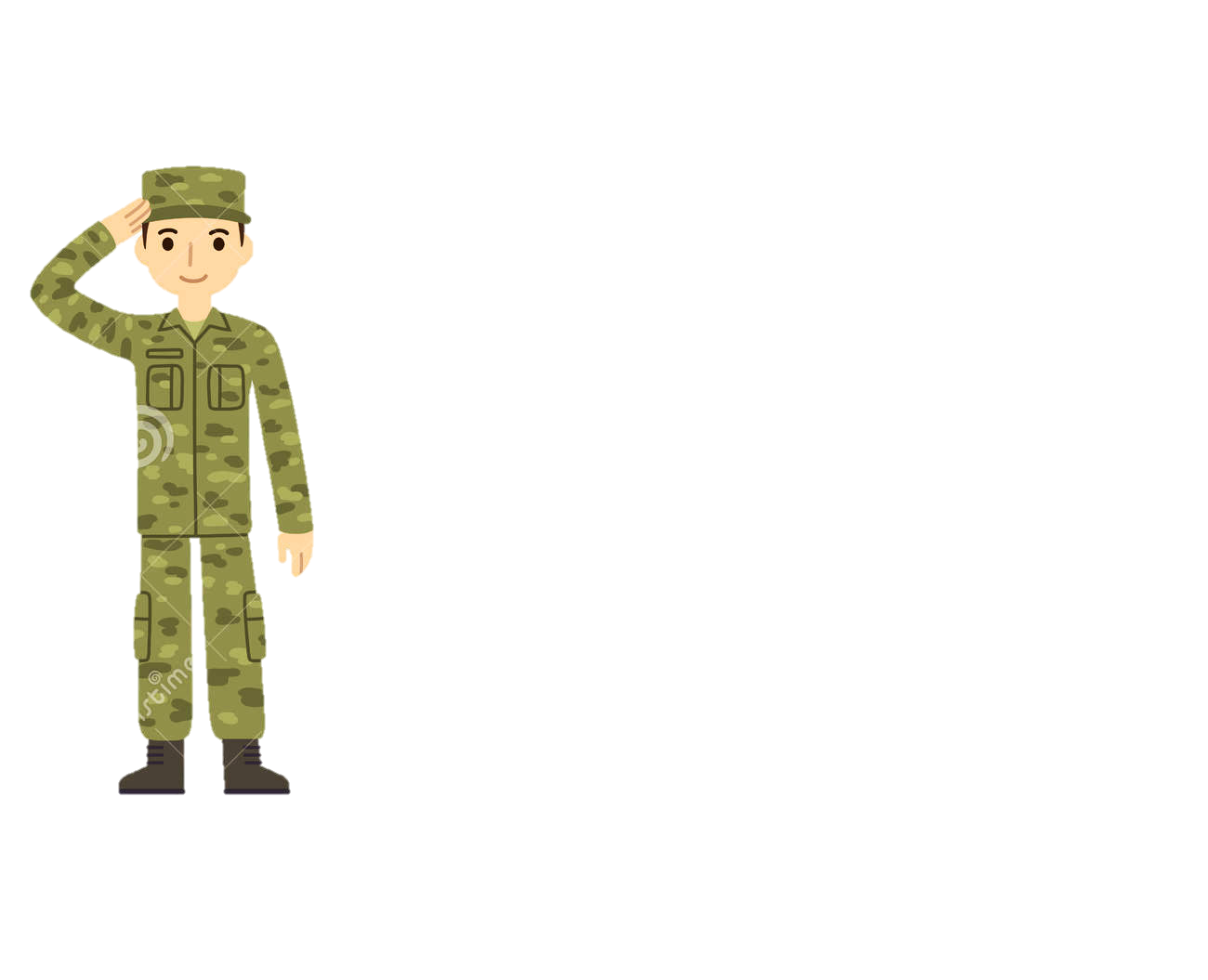 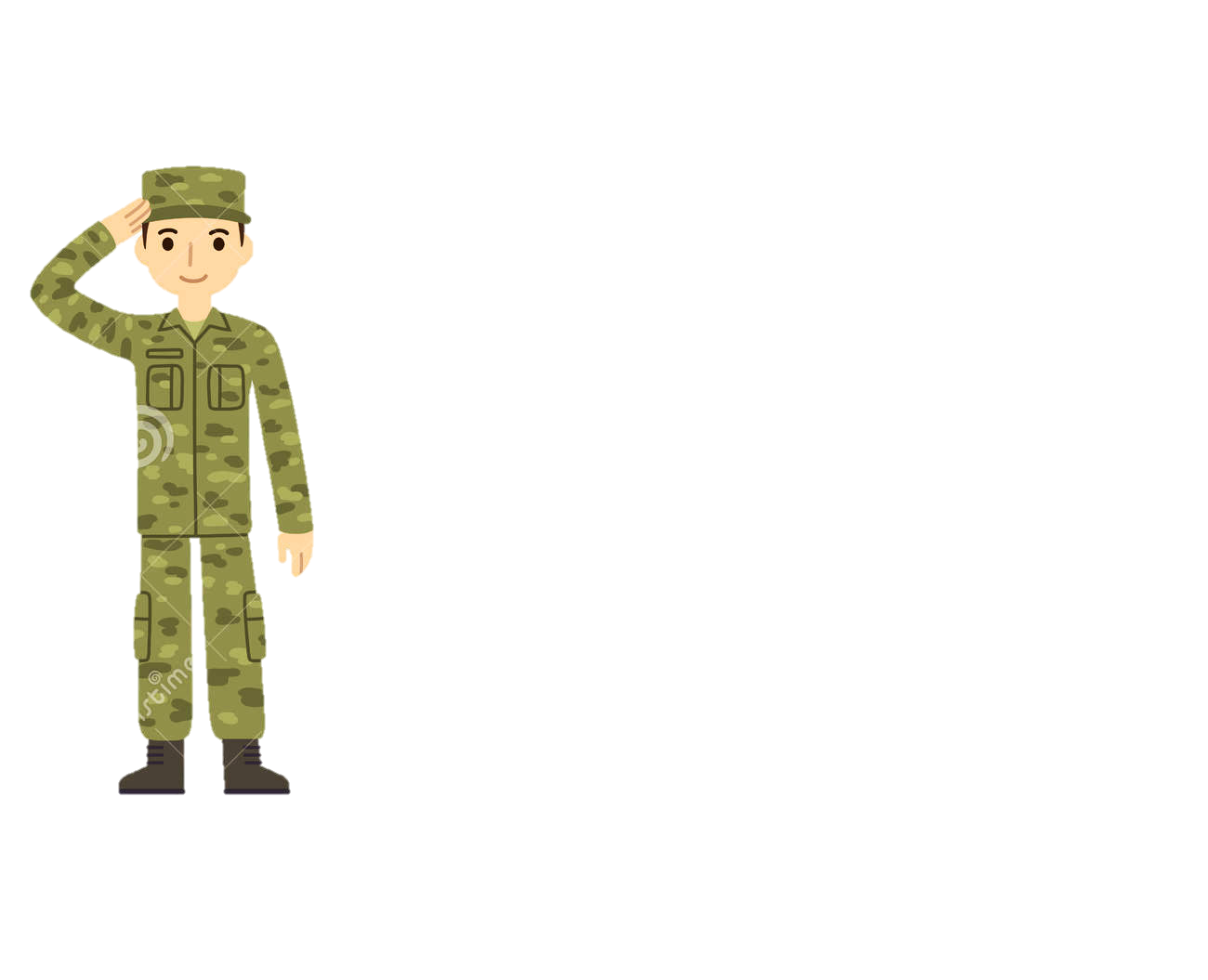 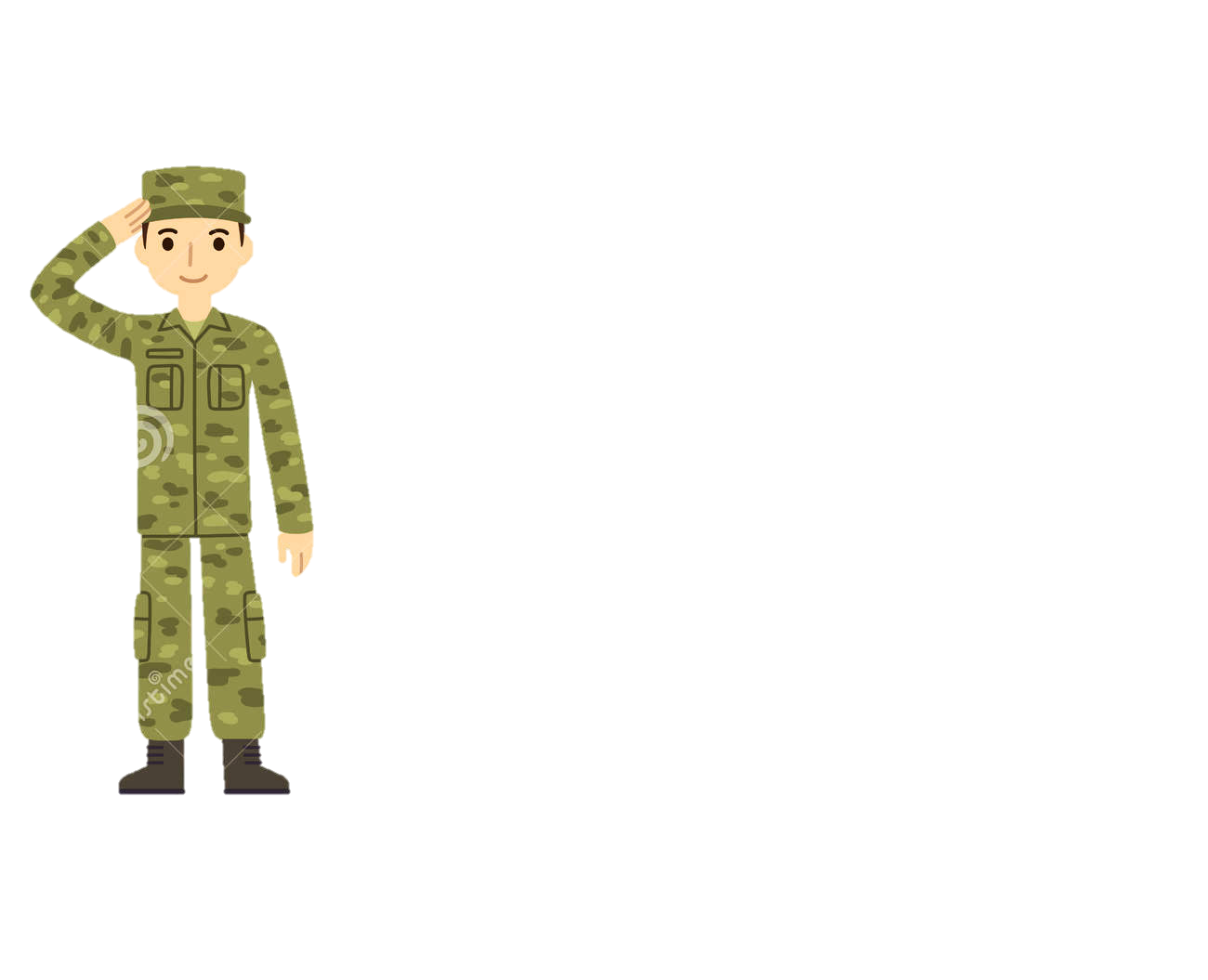 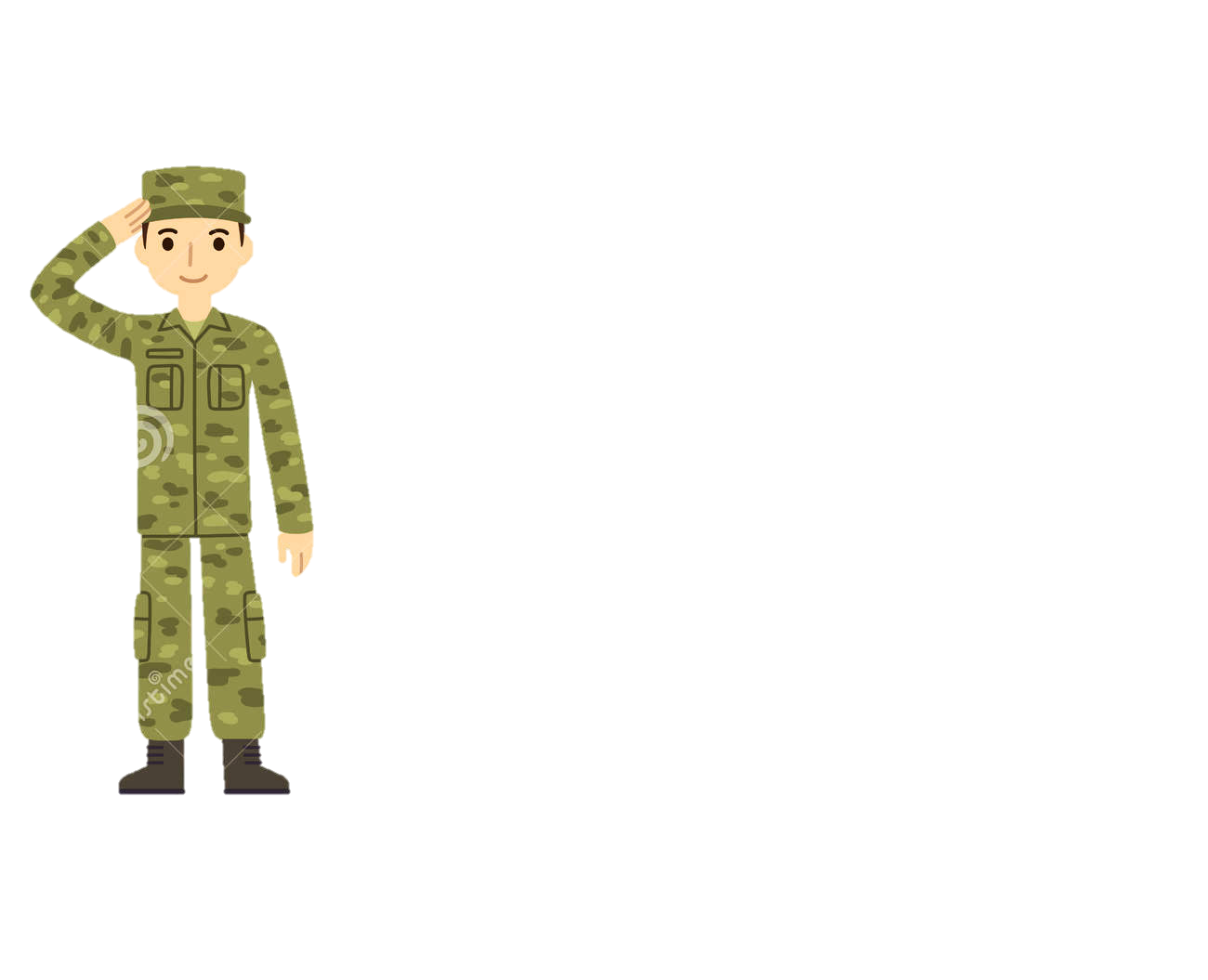 35  :  5 = 7
Qatorlar soni       – 5 ta
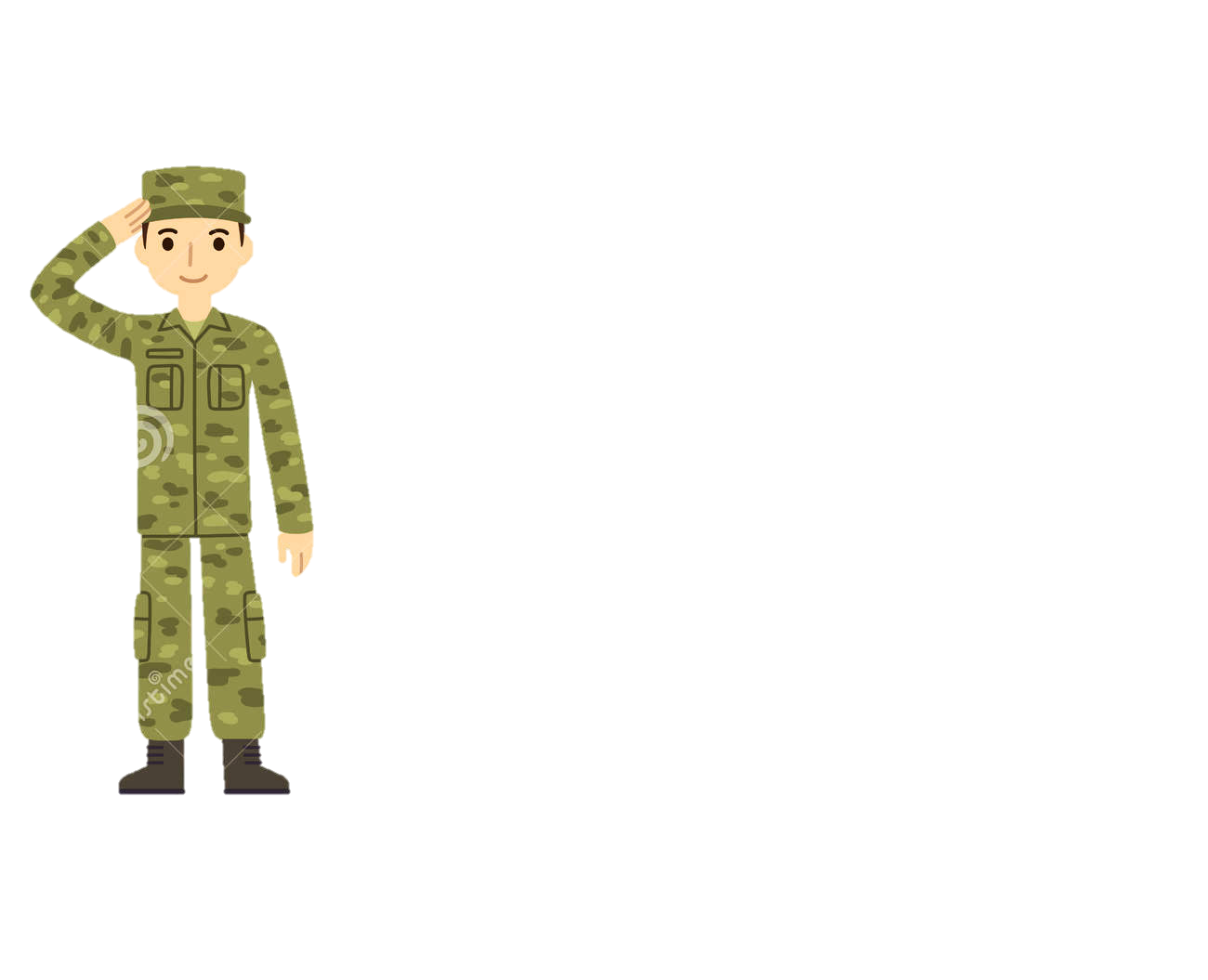 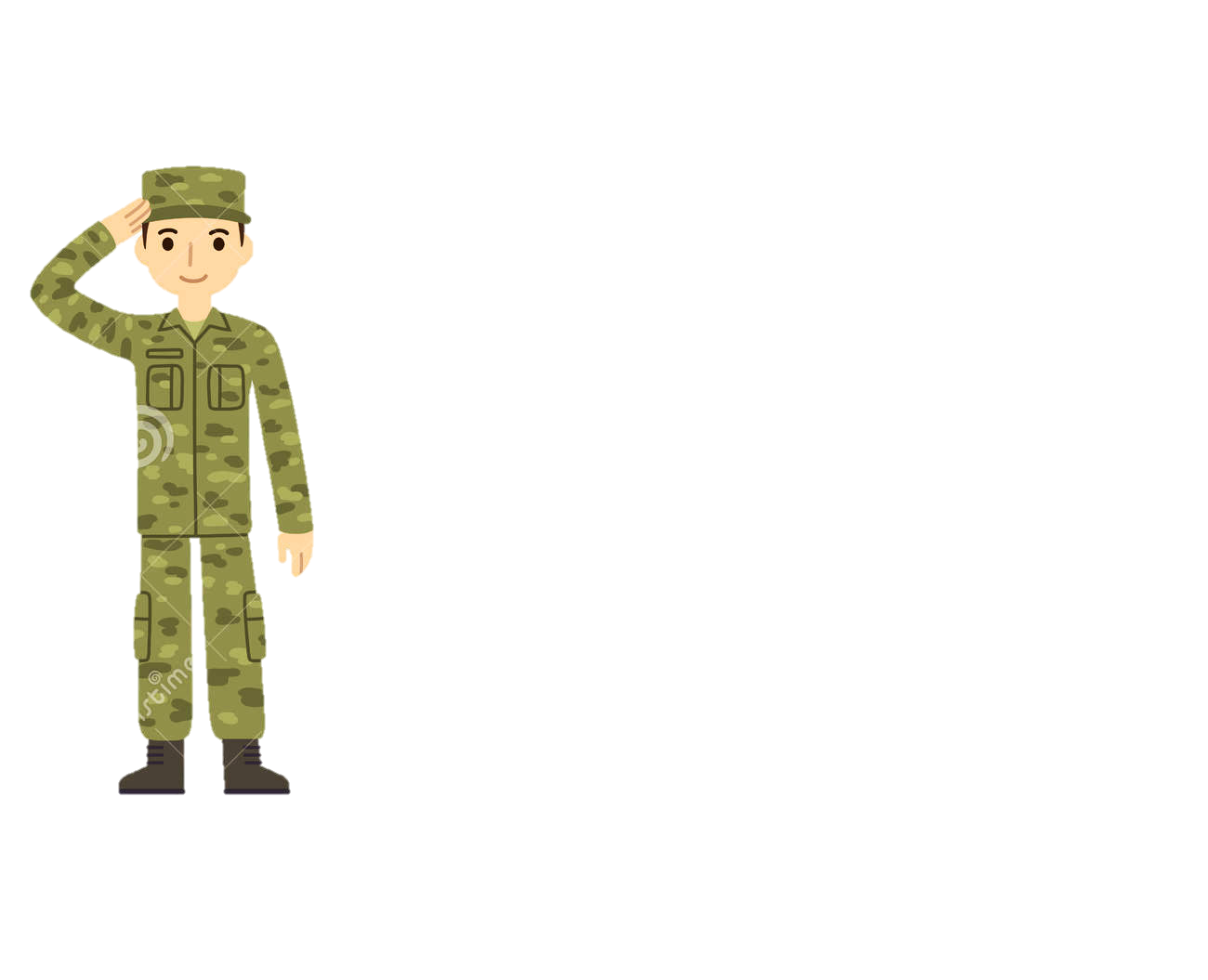 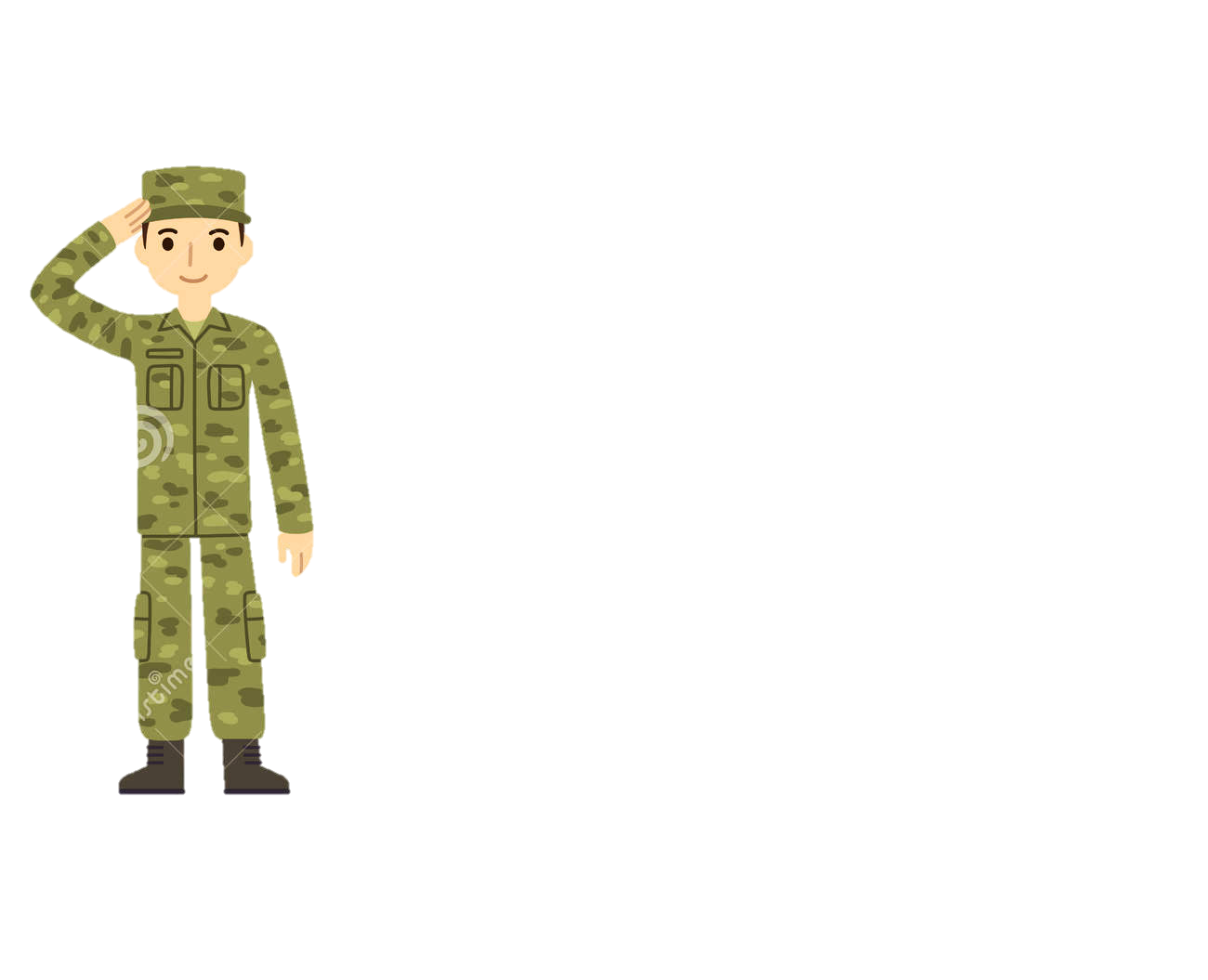 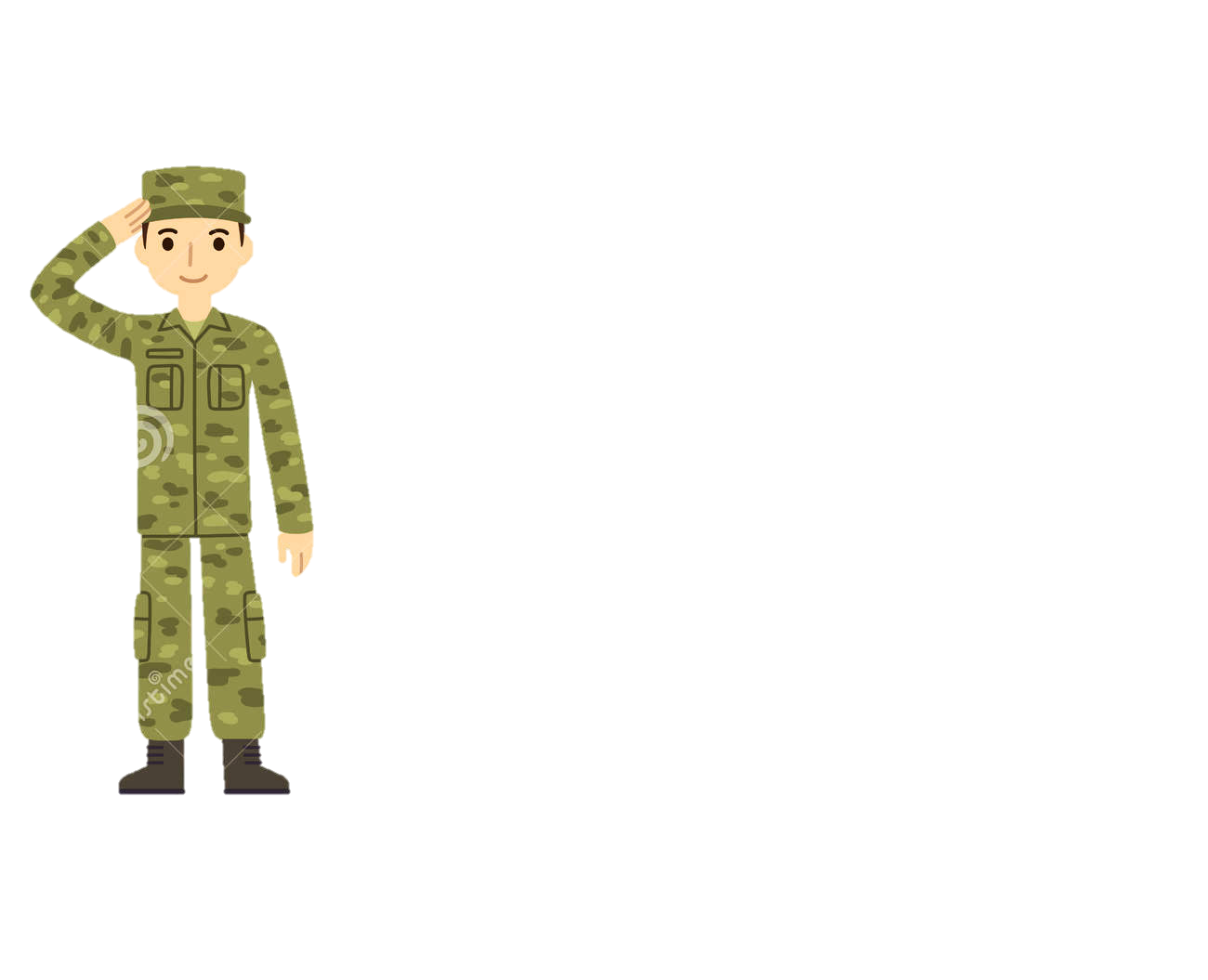 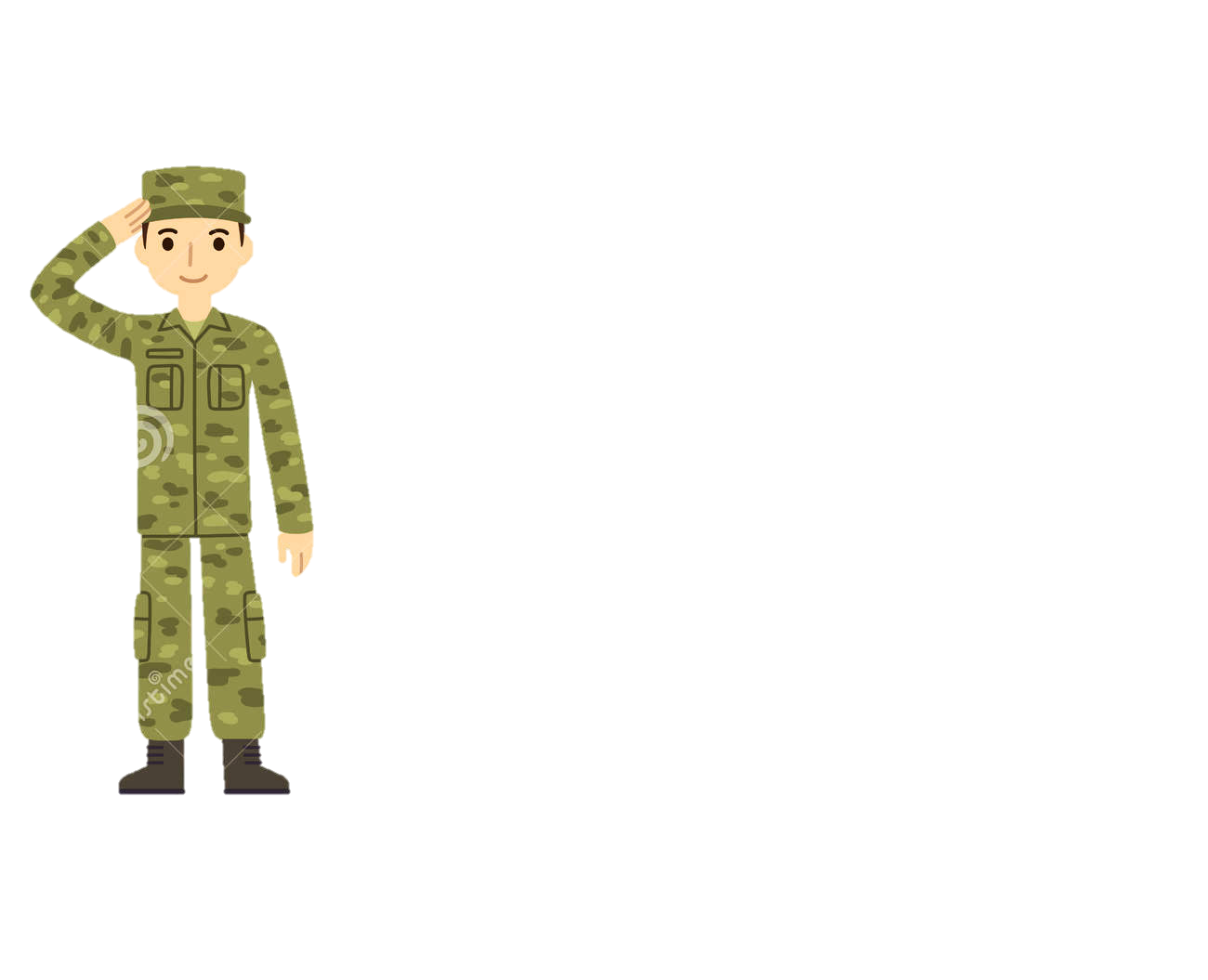 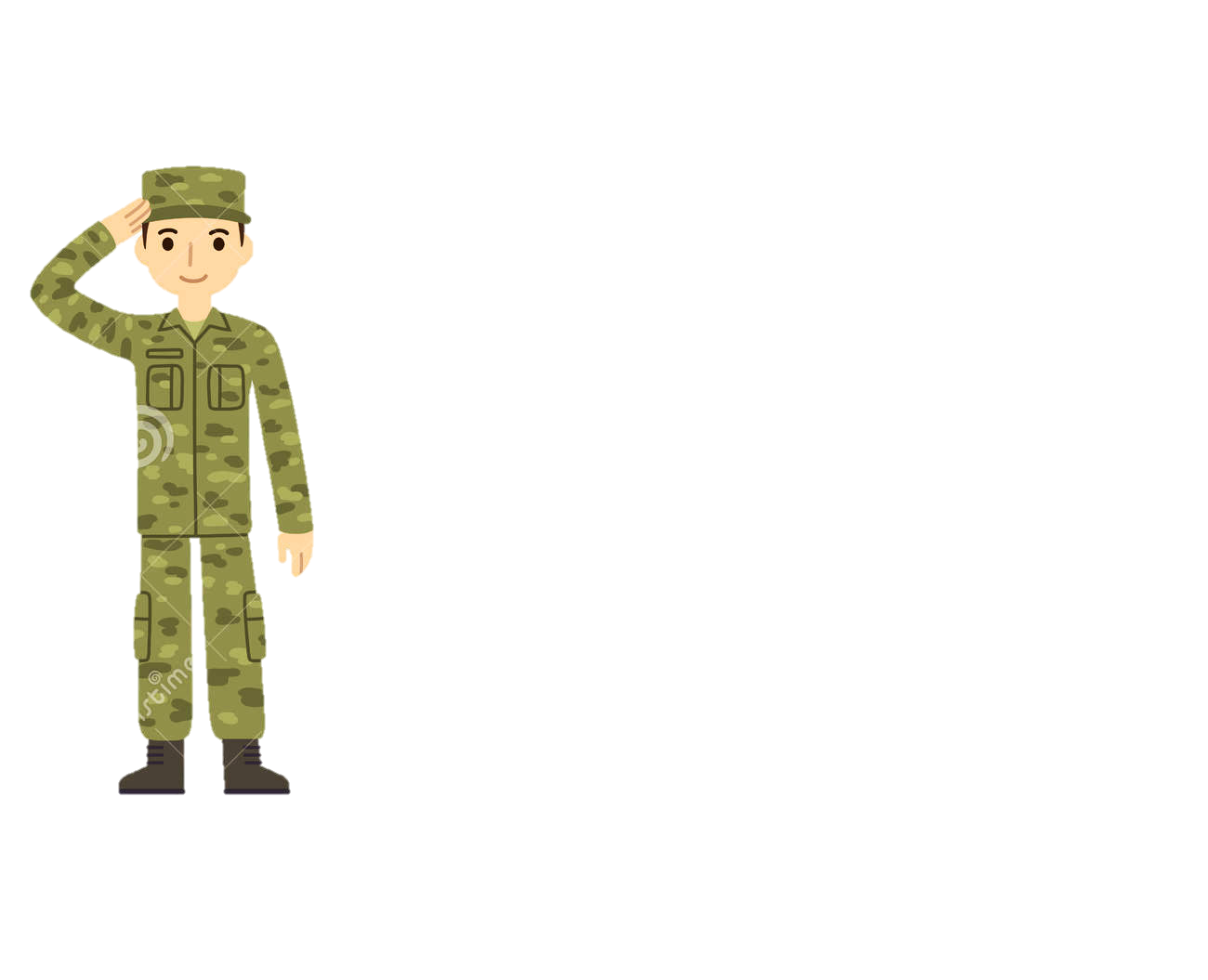 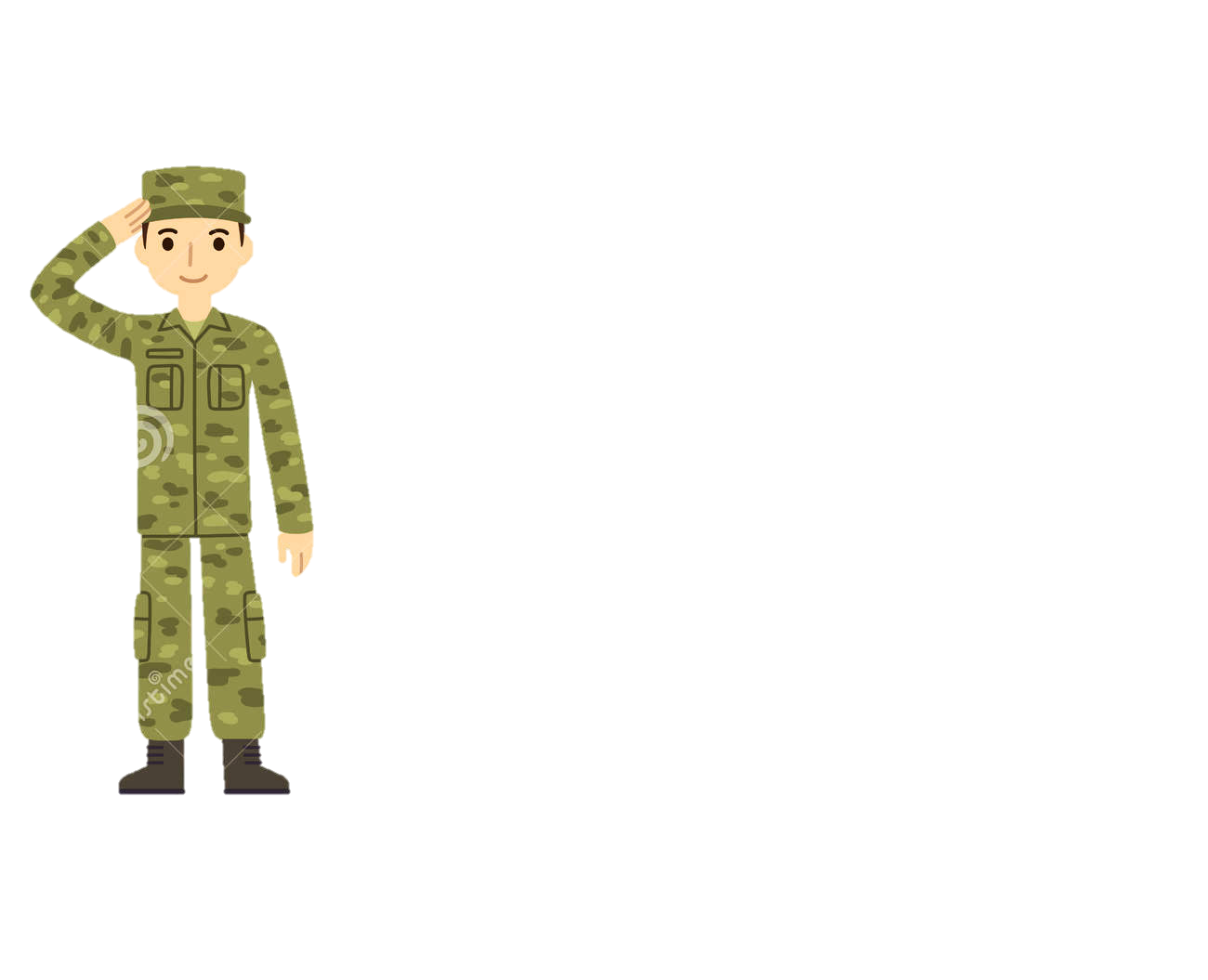 Har bir qatorda   – ?
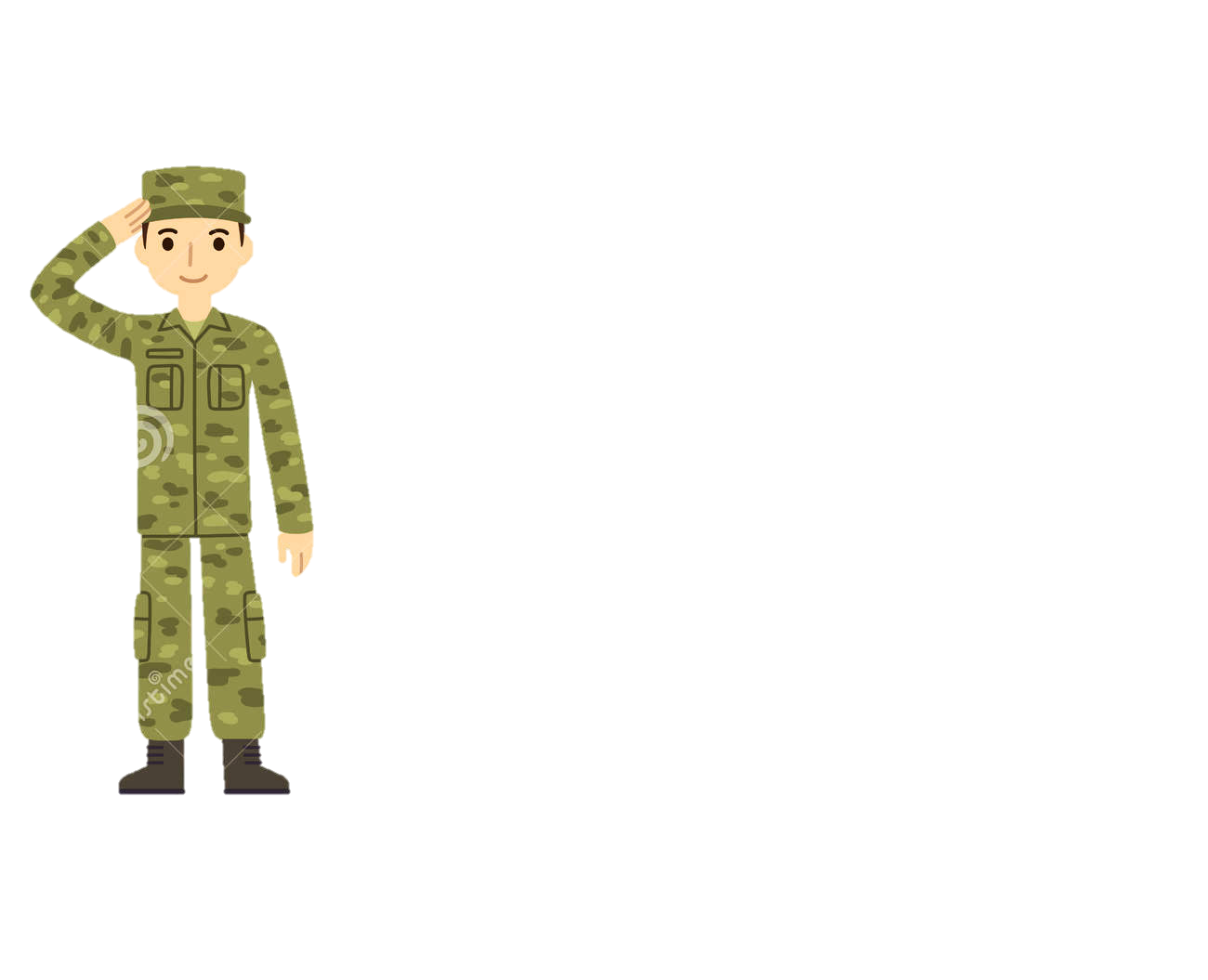 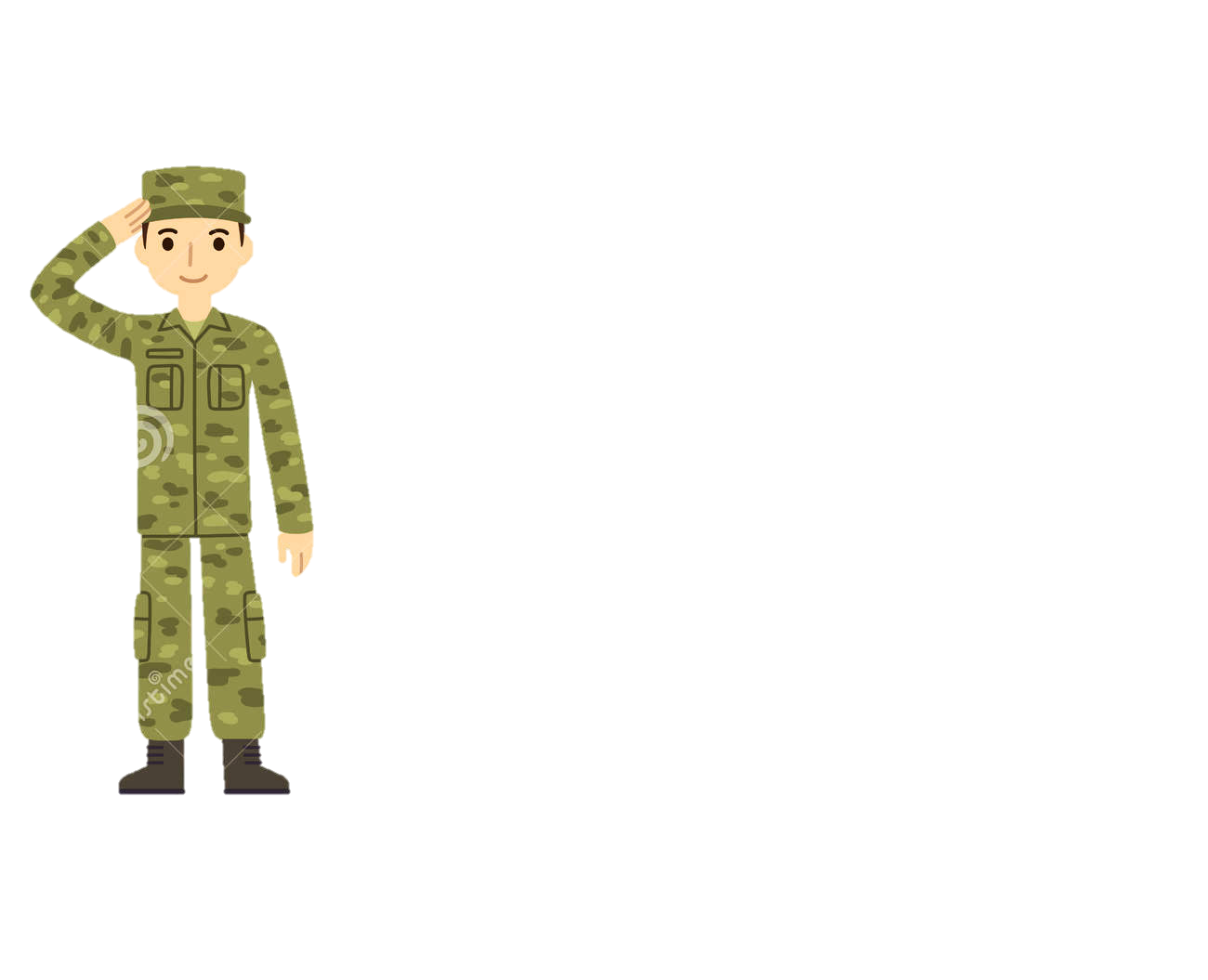 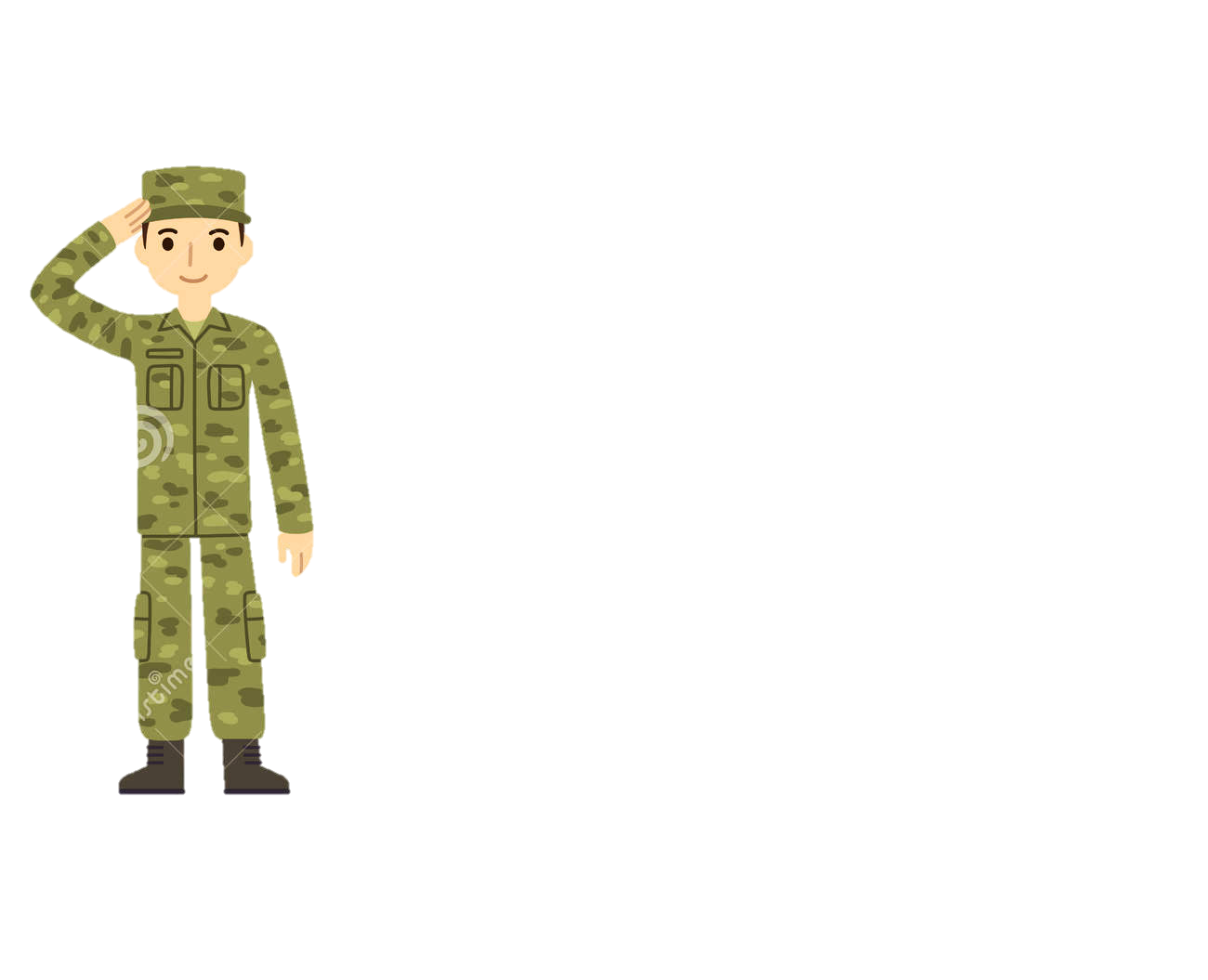 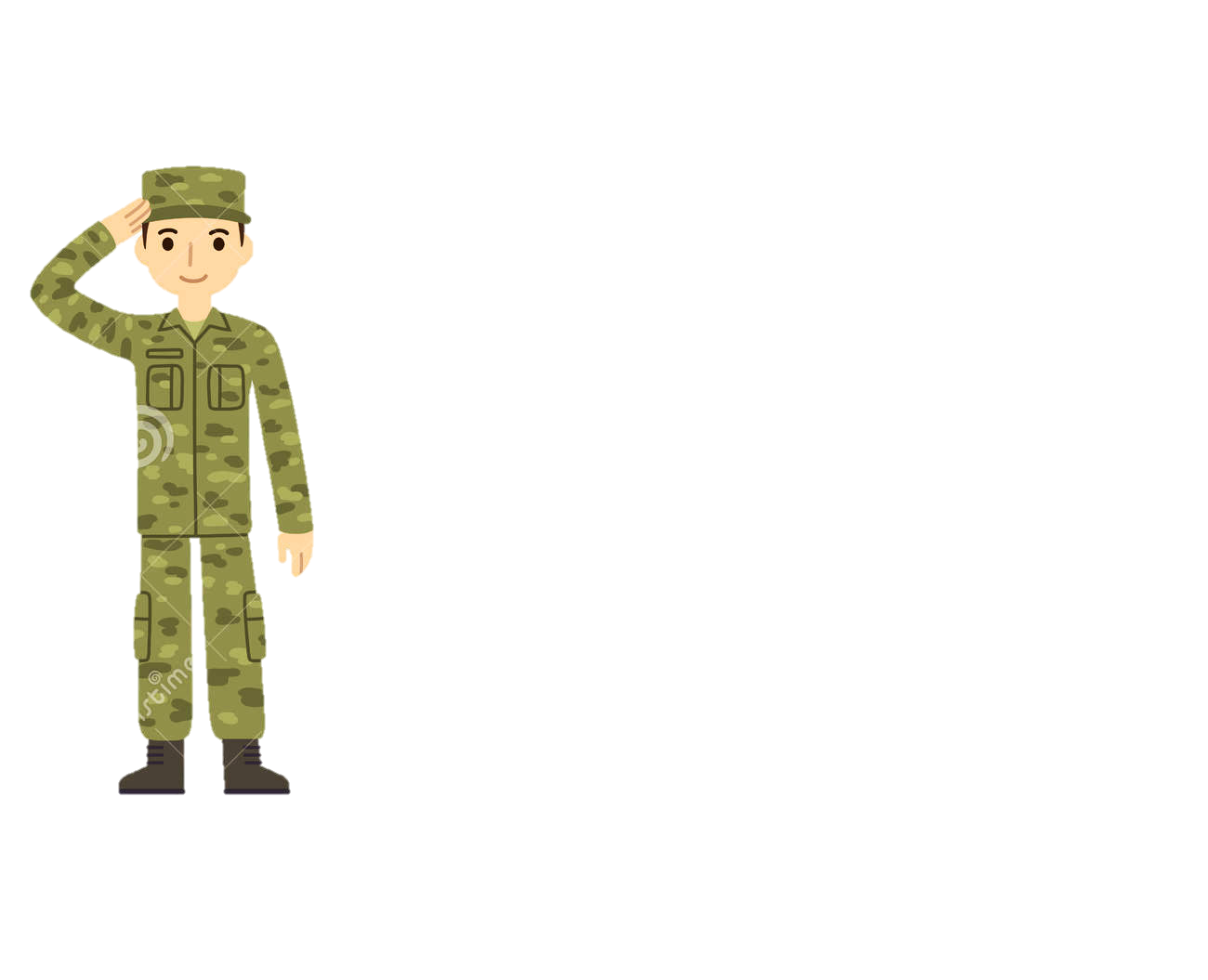 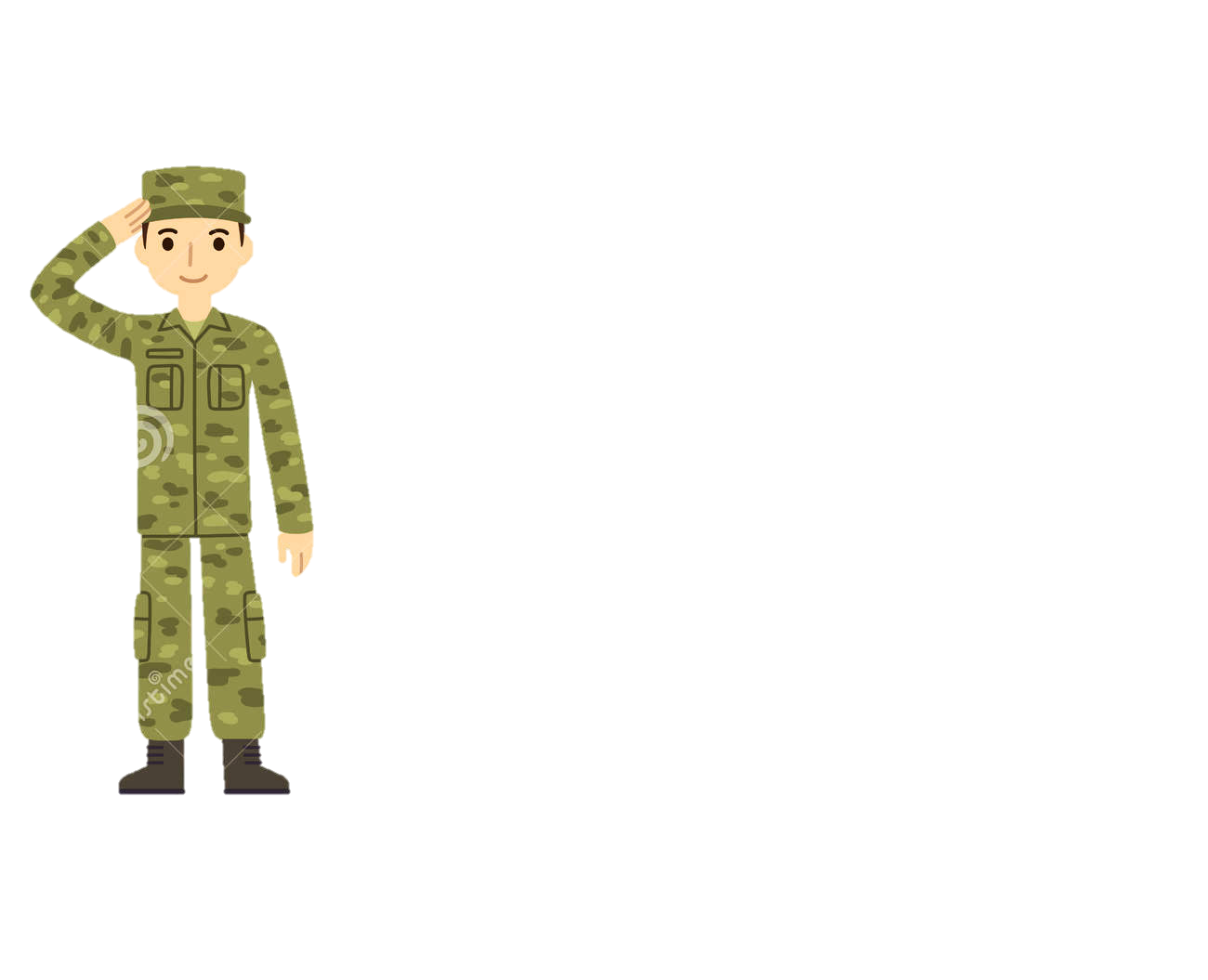 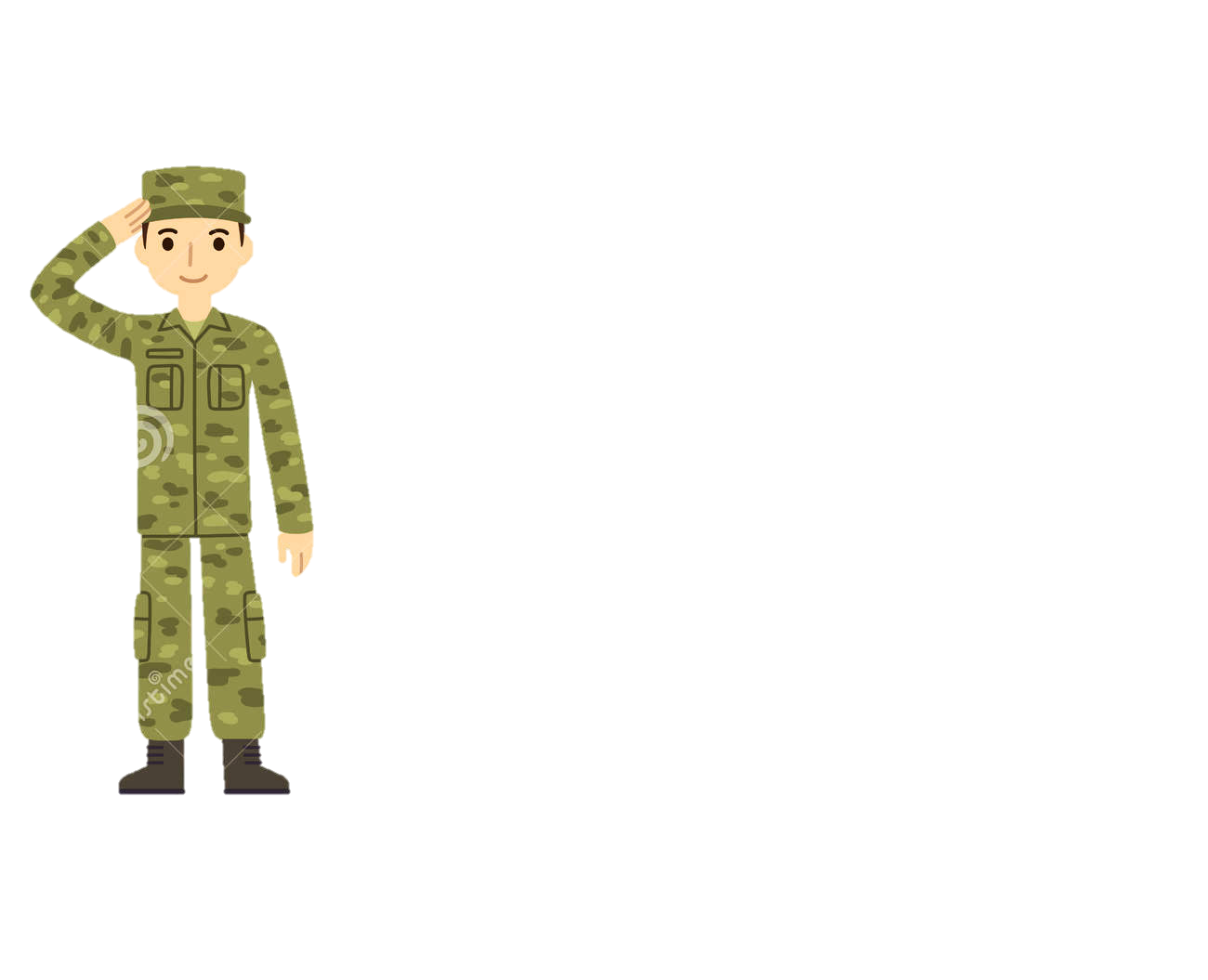 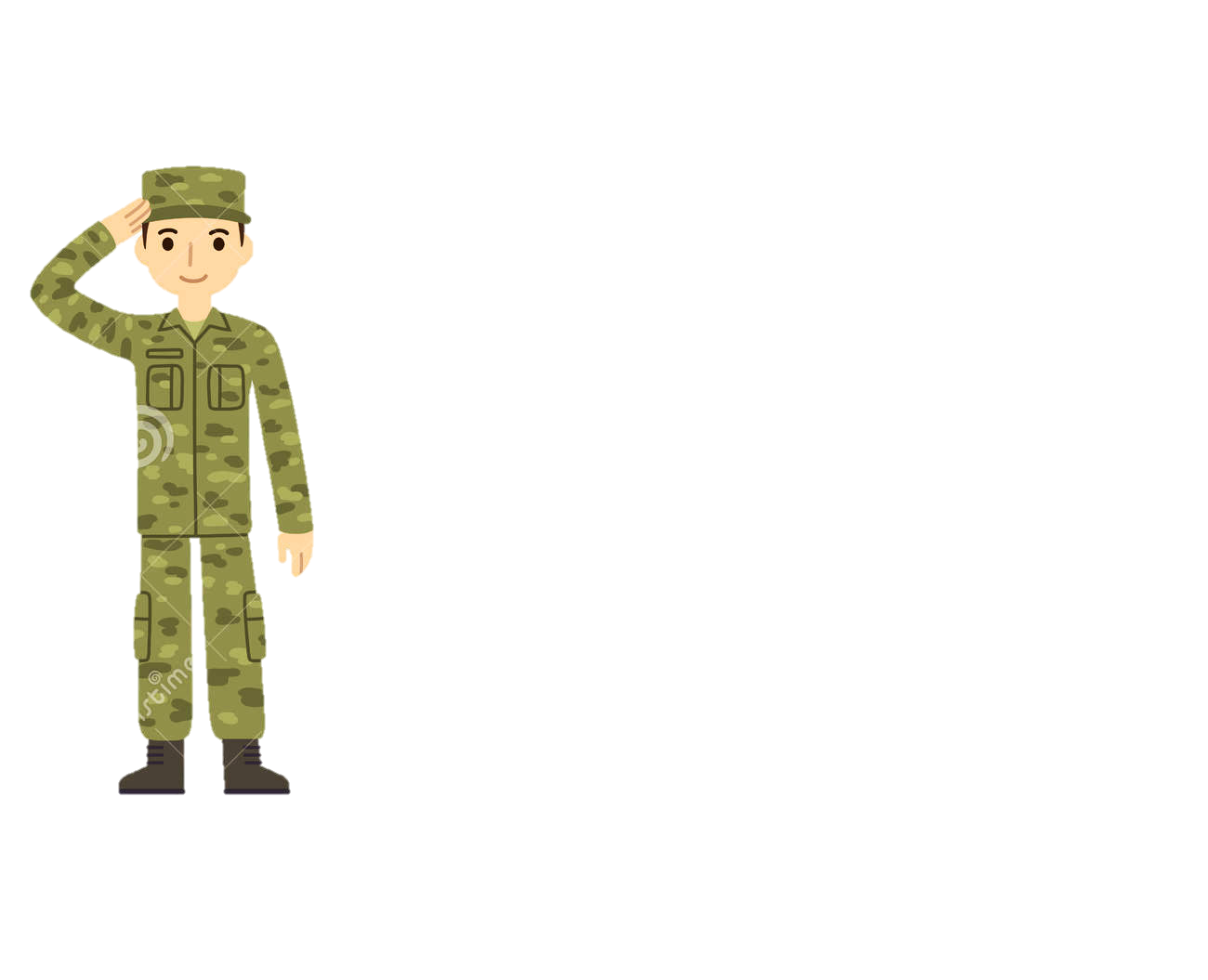 Javob: Har bir qatorda 7 nafar askar bor
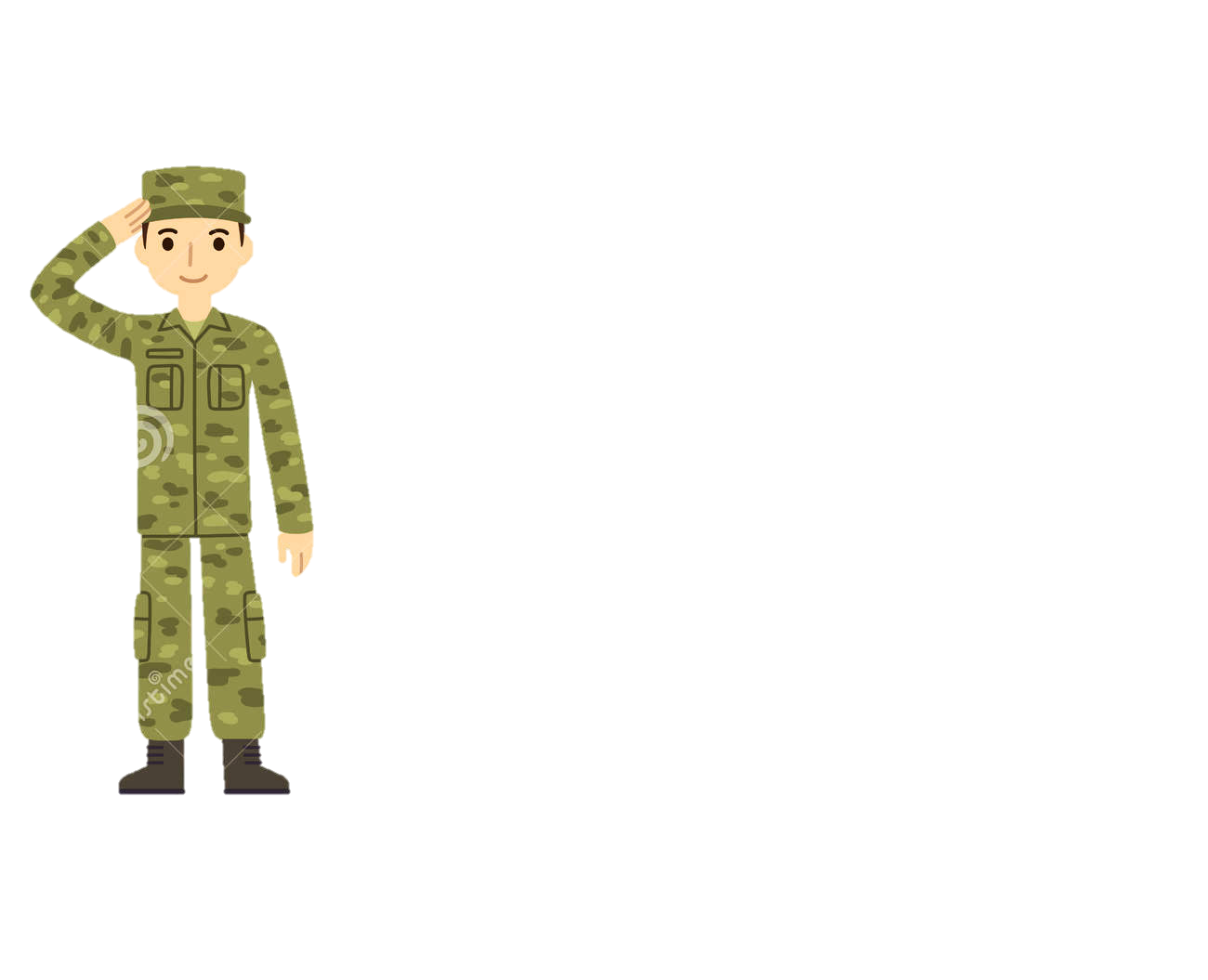 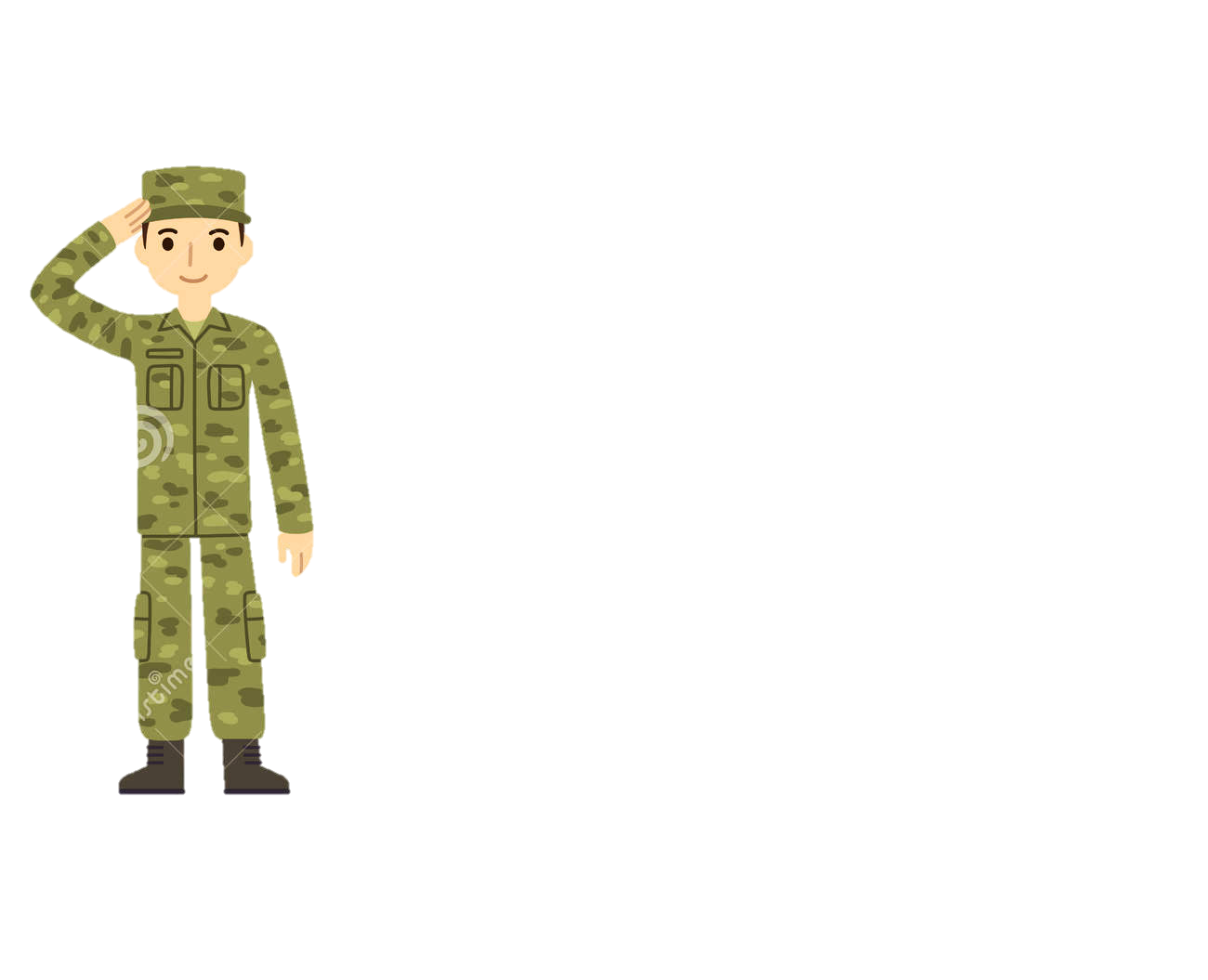 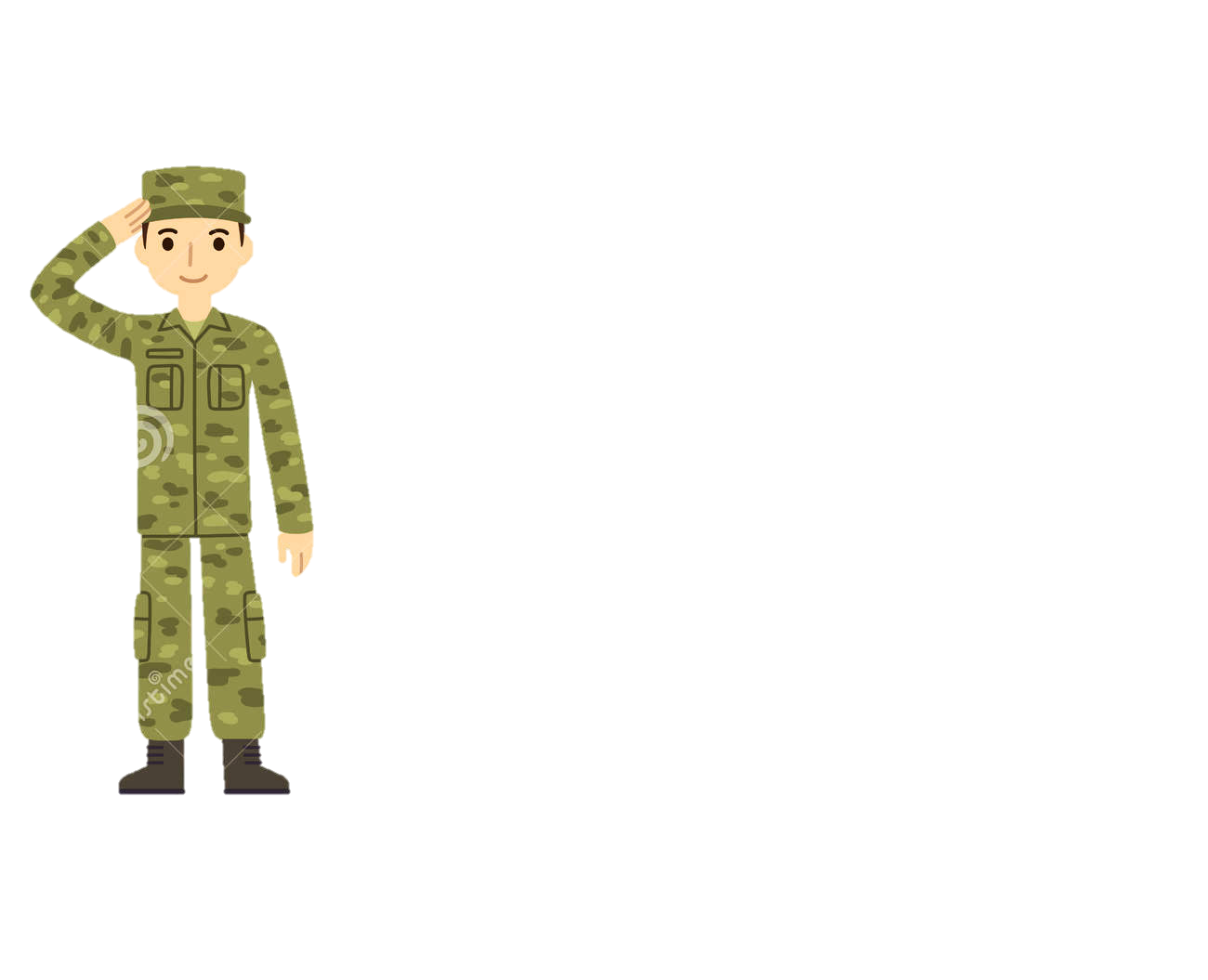 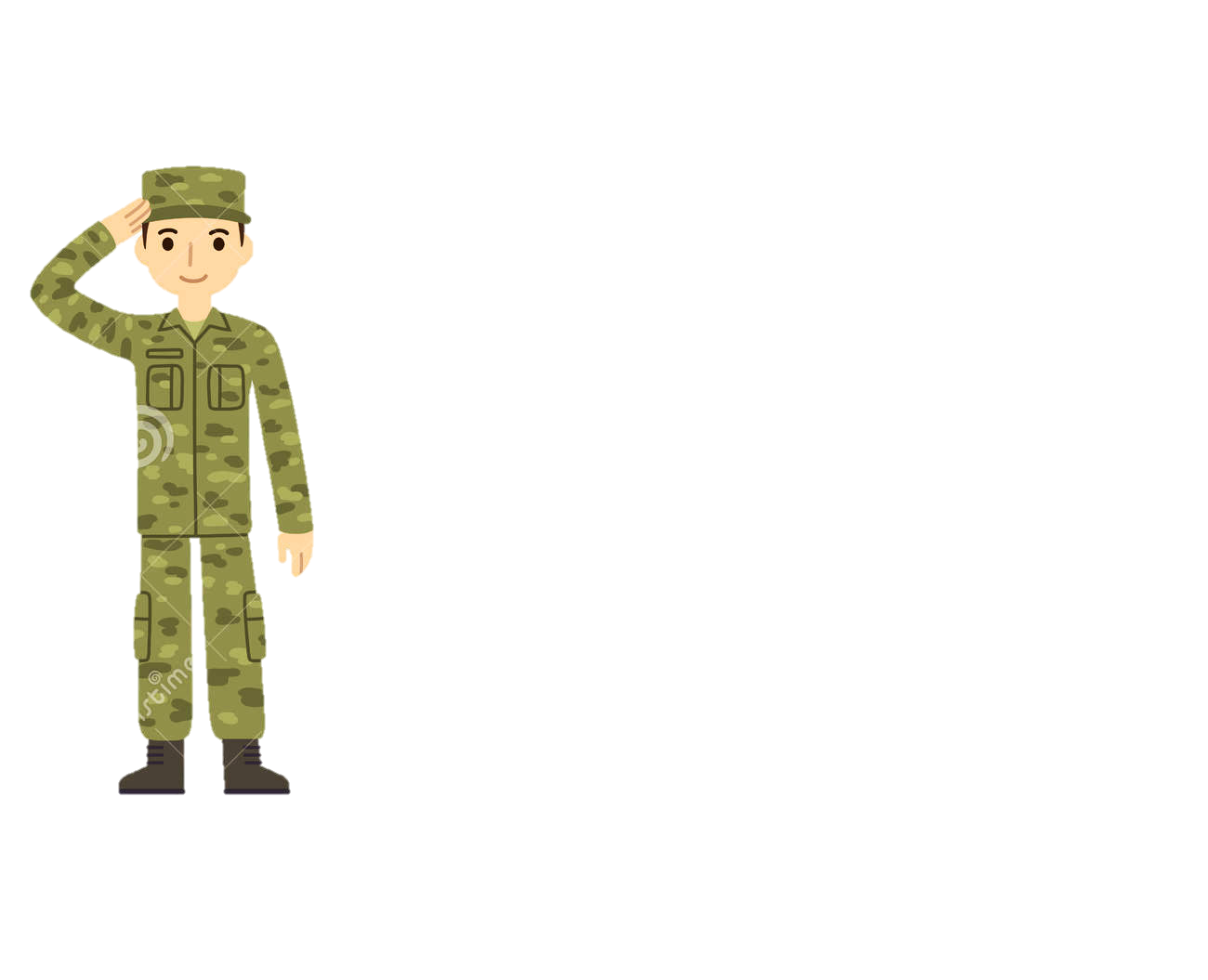 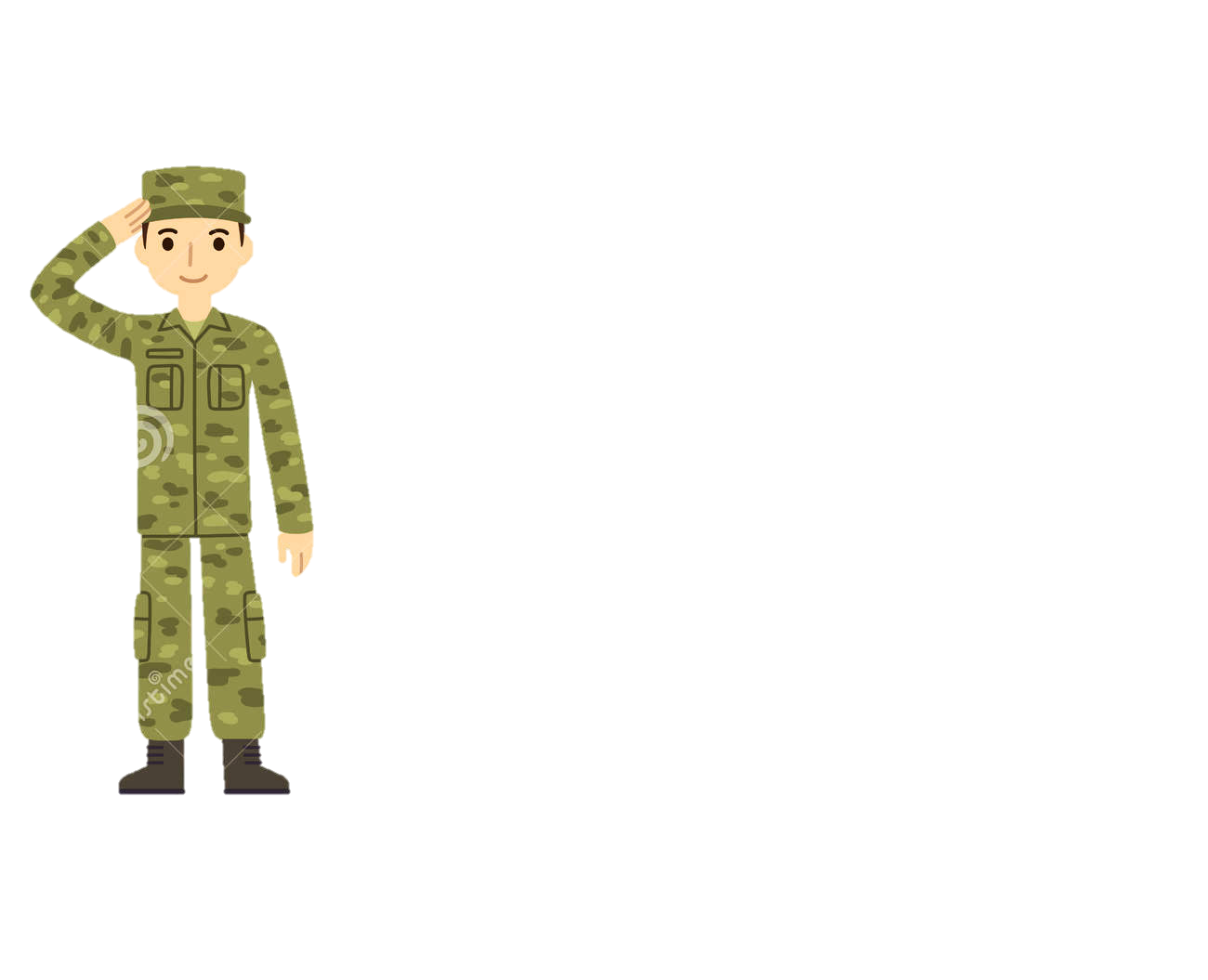 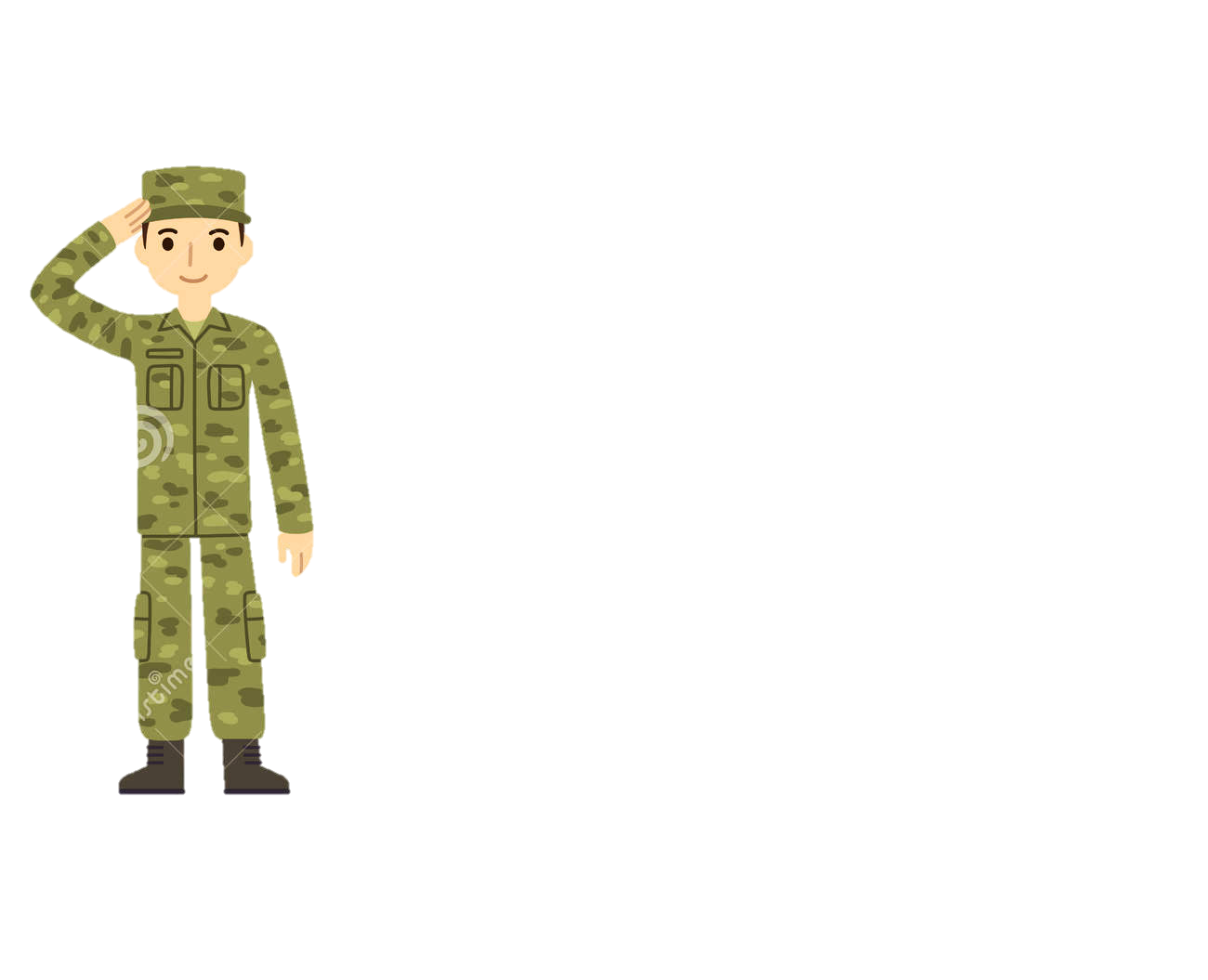 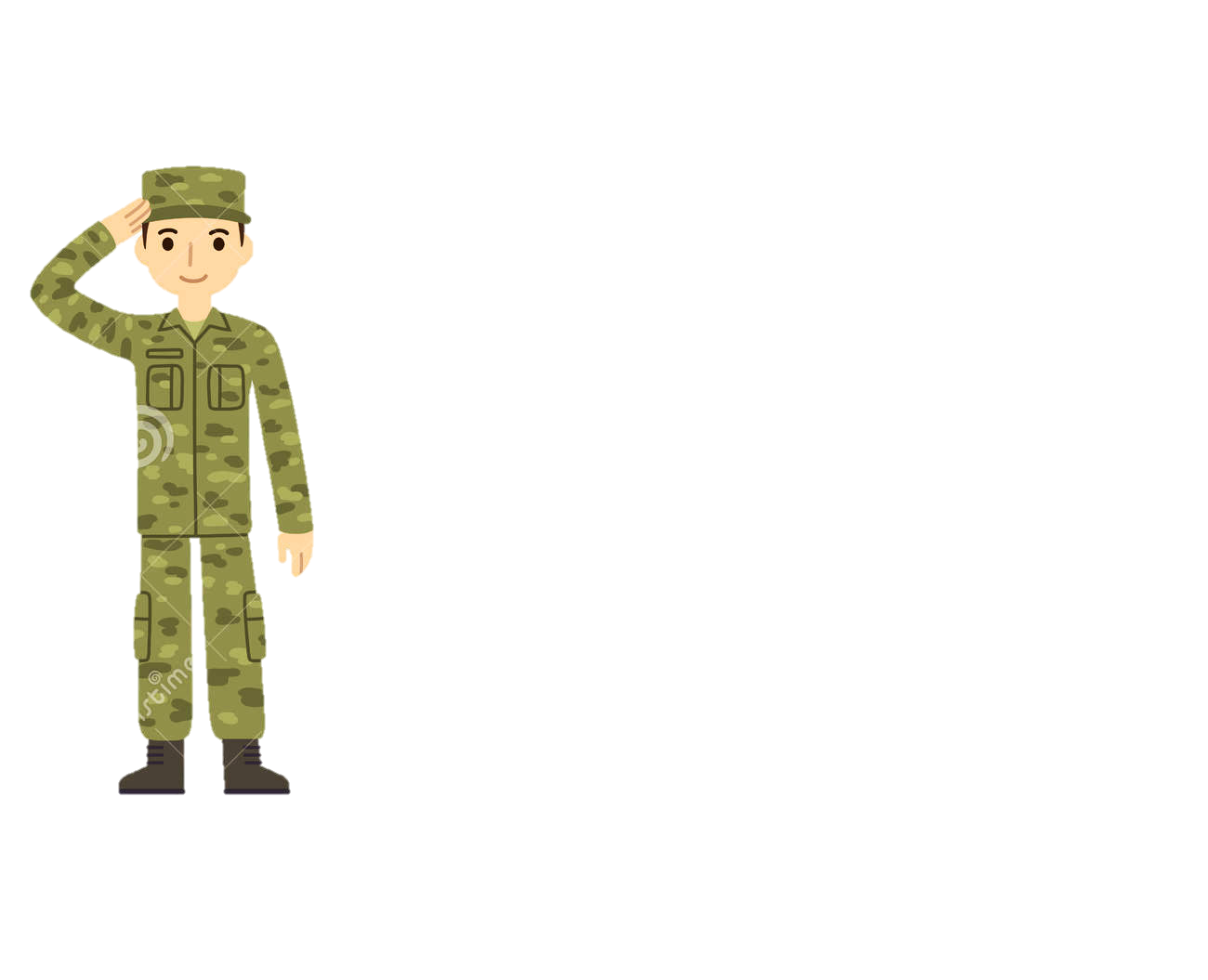 1
2
3
6
4
5
7
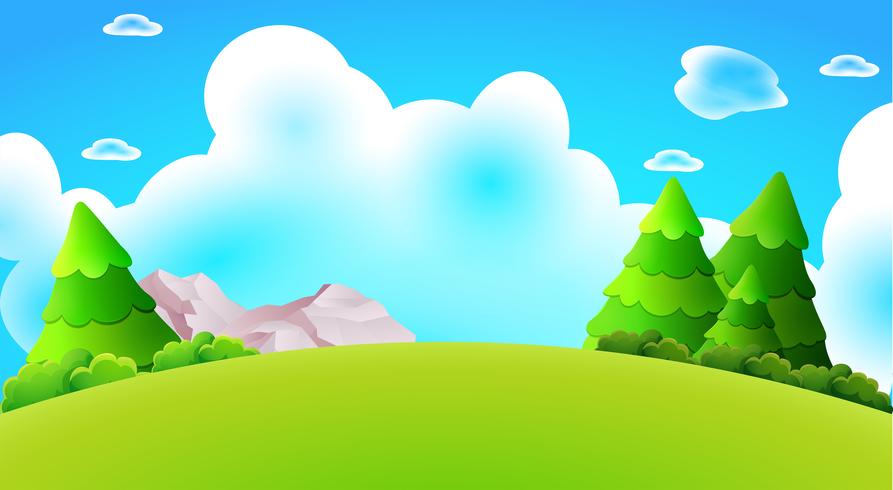 3-topshiriq. Ketma-ketlik  qanday  ortib  boryapti?
=
-
-
=
3
2
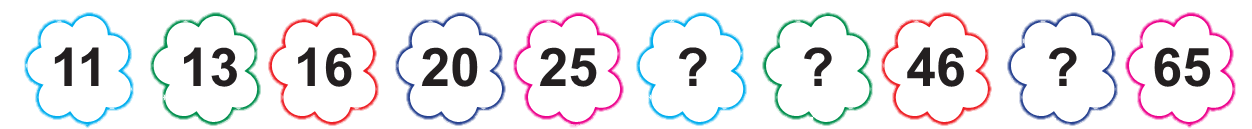 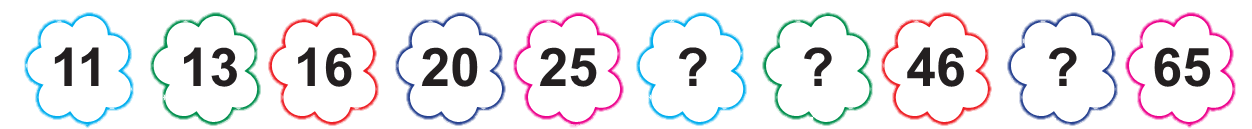 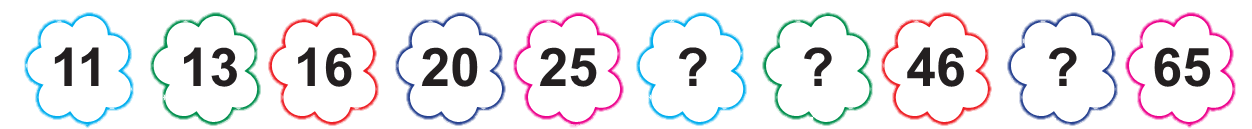 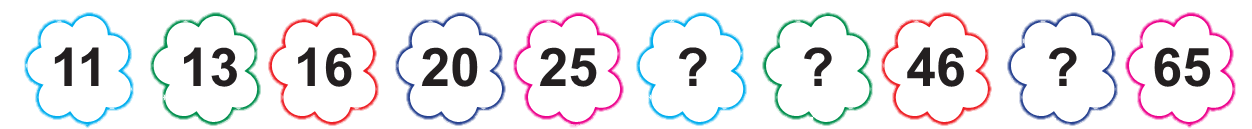 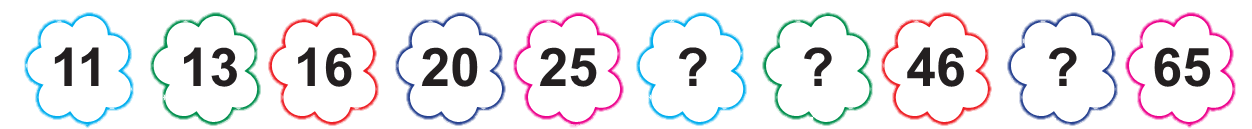 38
55
31
=
=
=
=
=
=
=
=
=
+6
+8
+7
+5
+9
+4
+2
+3
+10
4-topshiriq. Guldastalar soni nechtadan?
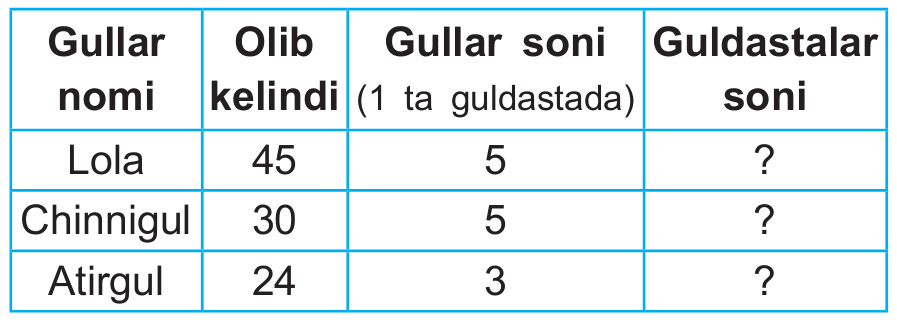 9
45 : 5 = 9
6
30 : 5 = 6
8
24 : 3 = 8
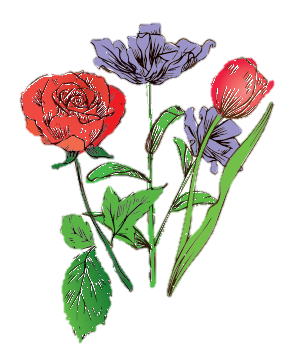 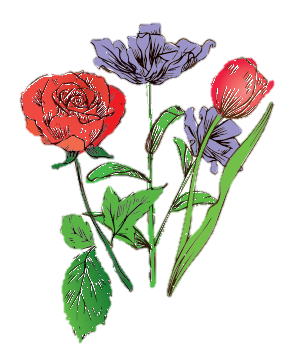 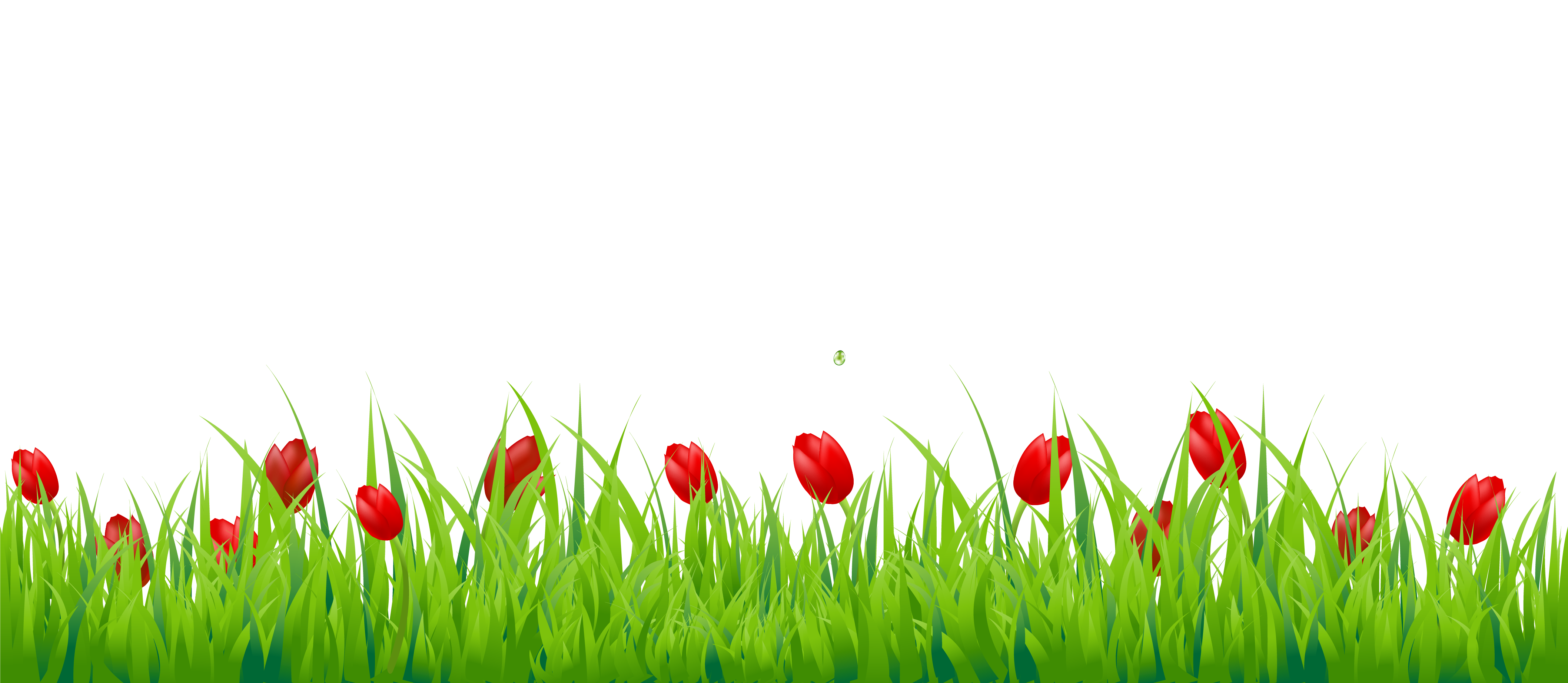 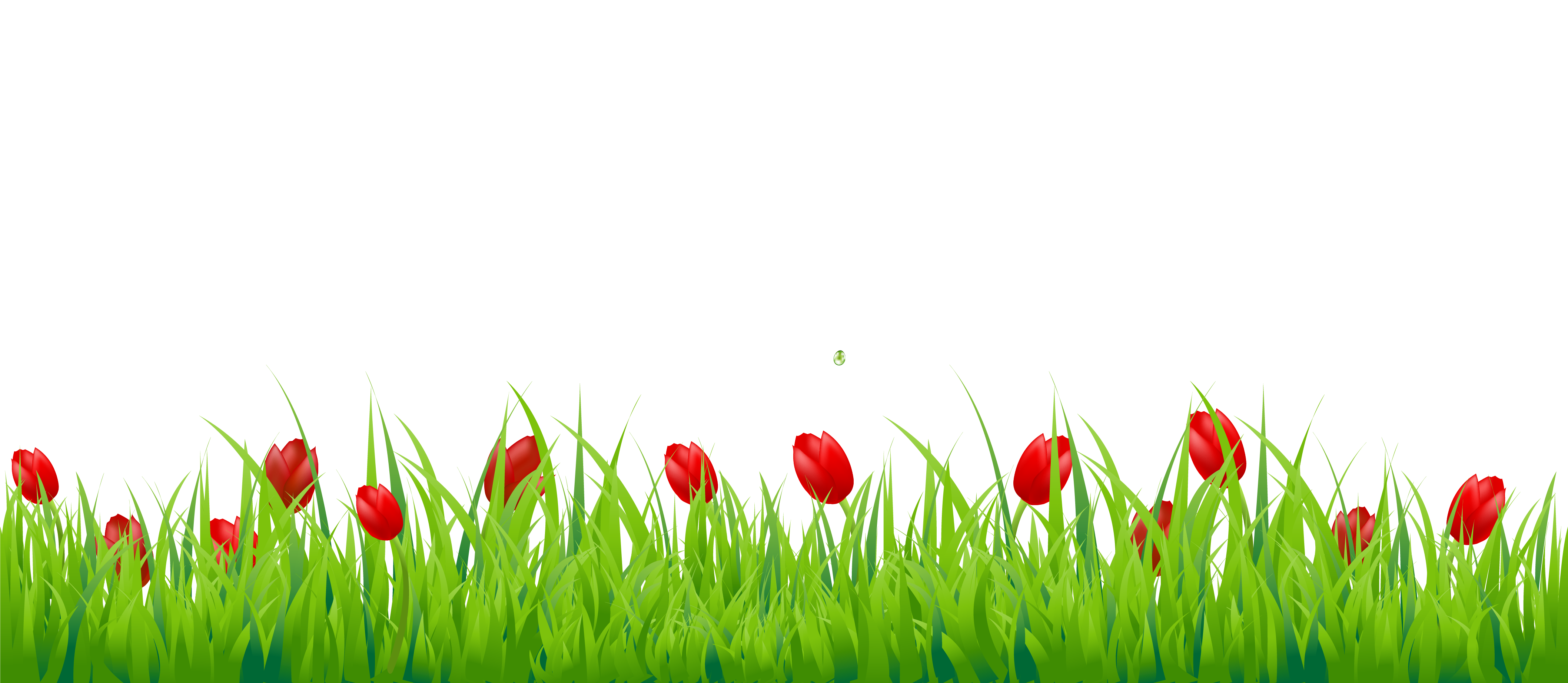 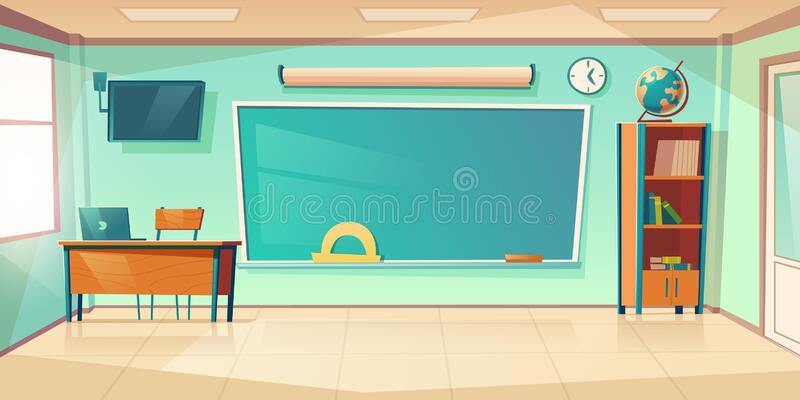 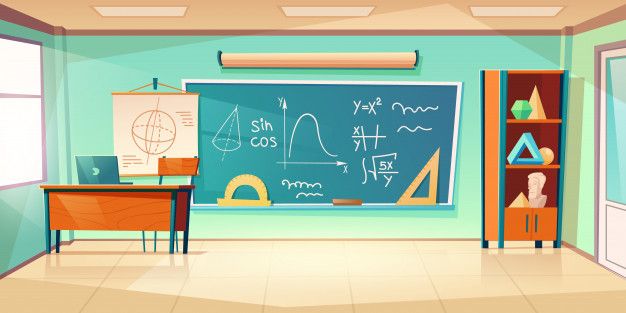 Mustaqil topshiriq.(99-bet) 5-topshiriq. Hisoblaymiz.
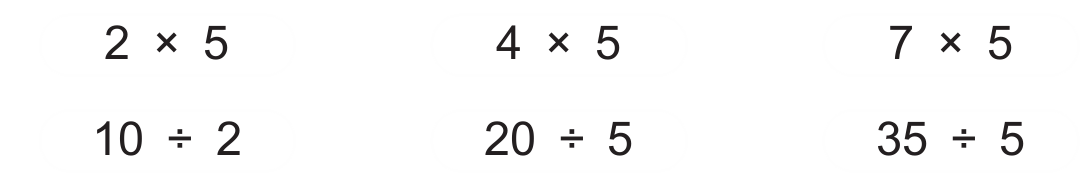 E’tiboringiz uchun rahmat!